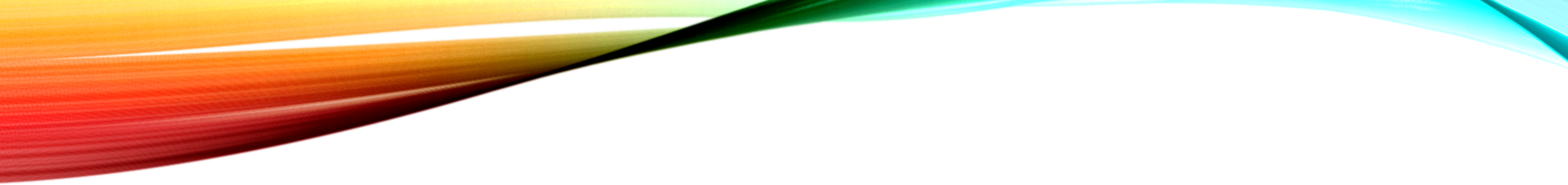 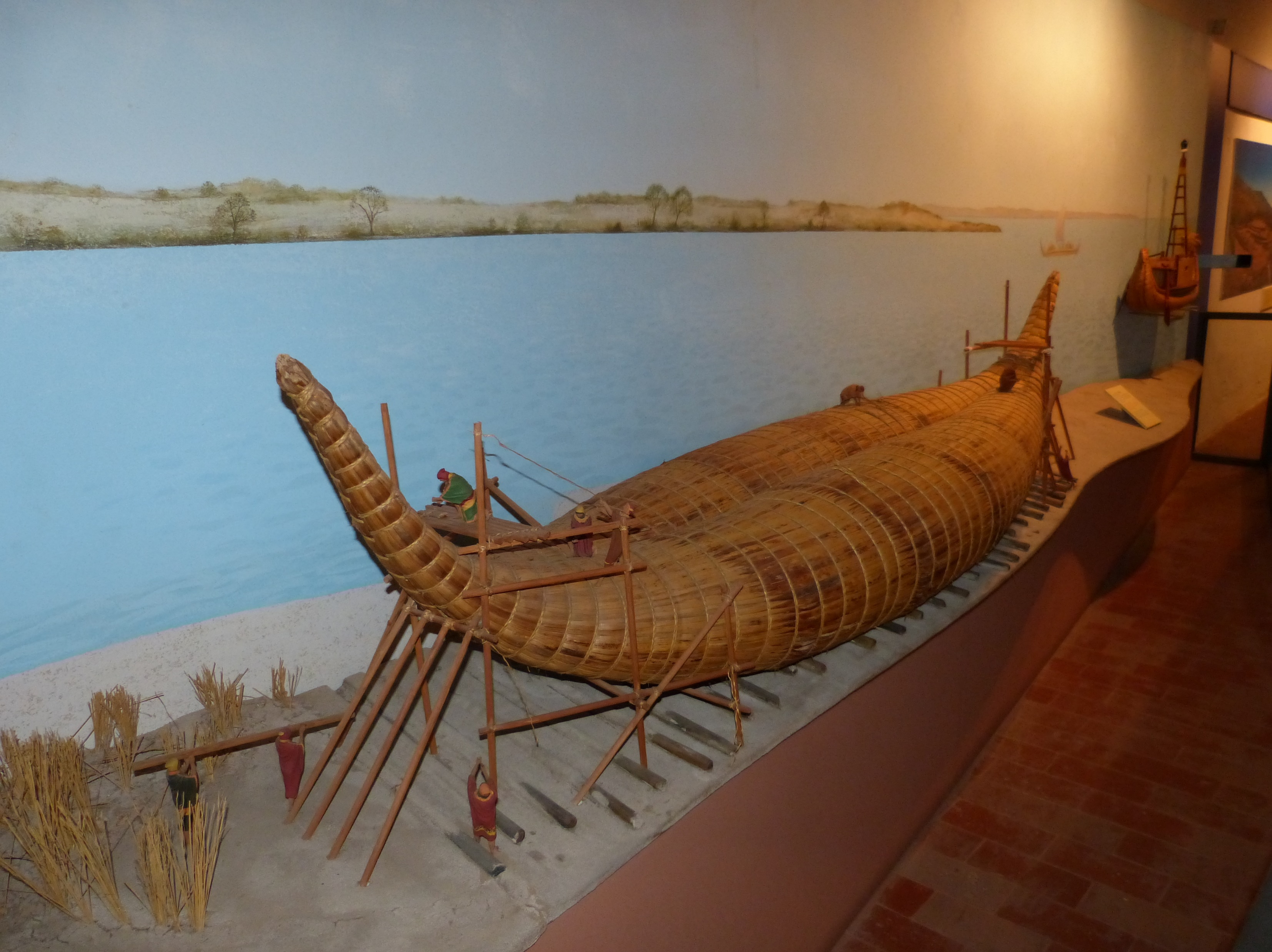 Ezekiel – Strength for TodayEzekiel 1:1-3
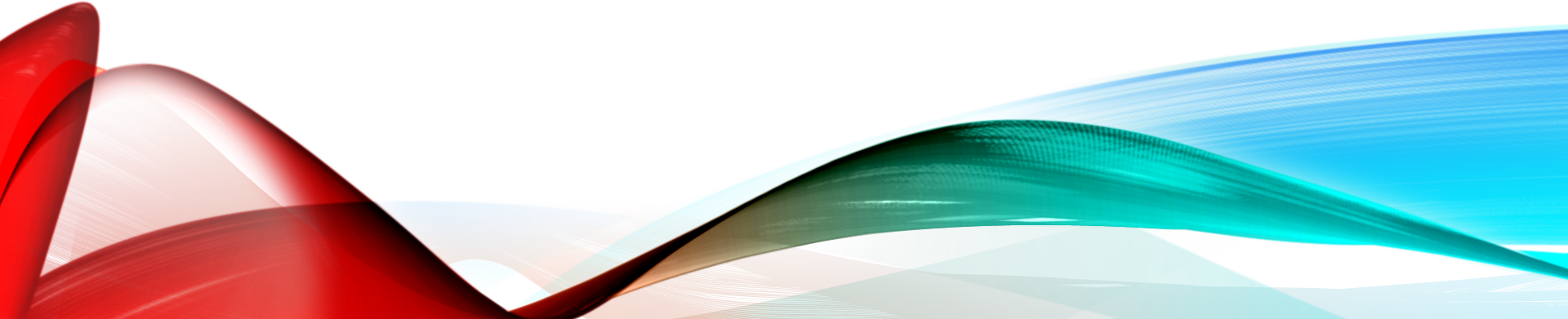 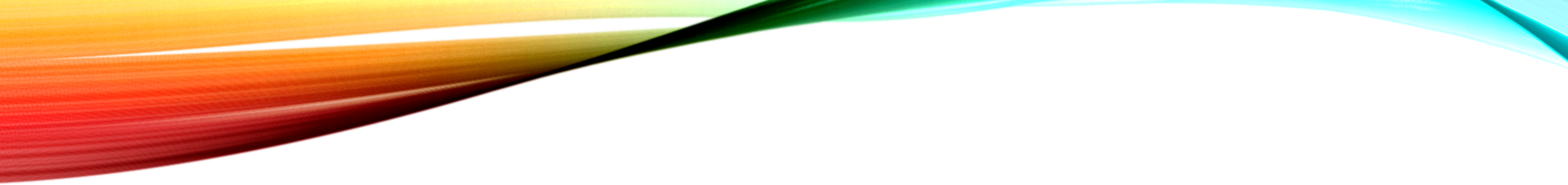 Ezekiel – Strength for TodayEzekiel 1:1-3
In my thirtieth year, in the fourth month on the fifth day, while I was among the exiles by the River Kebar, the heavens were opened, and I saw visions of God. On the fifth of the month – it was the fifth year of the exile of King Jehoiachin – the word of the Lord came to Ezekiel the priest, the son of Buzi, by the River Kebar in the land of the Babylonians. There the hand of the Lord was on him” (Ez.1:1-3).
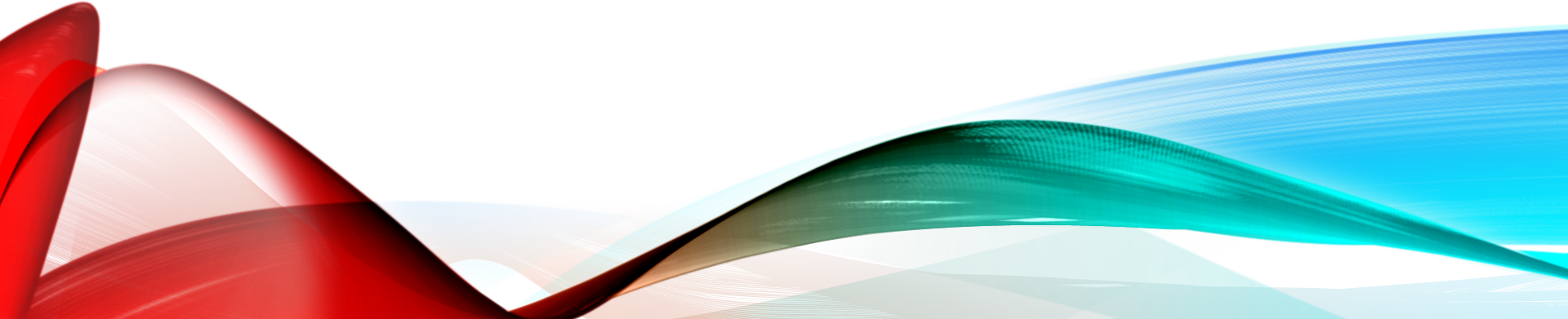 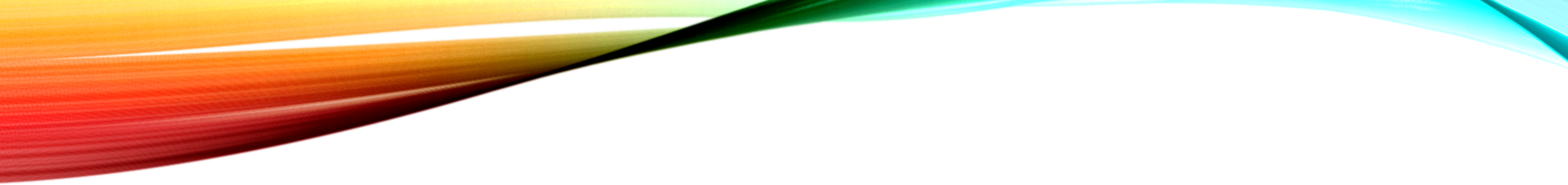 Ezekiel – Strength for TodayEzekiel 1:1-3
False hopes
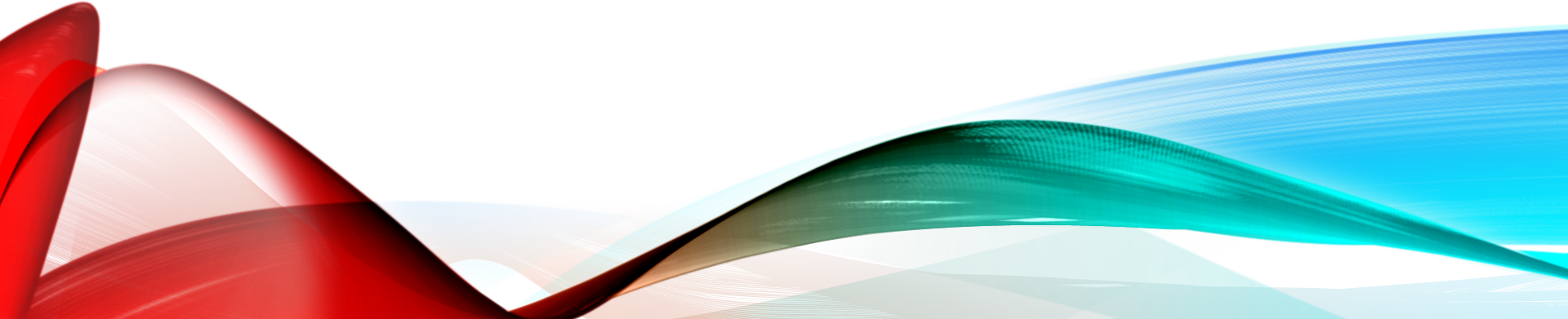 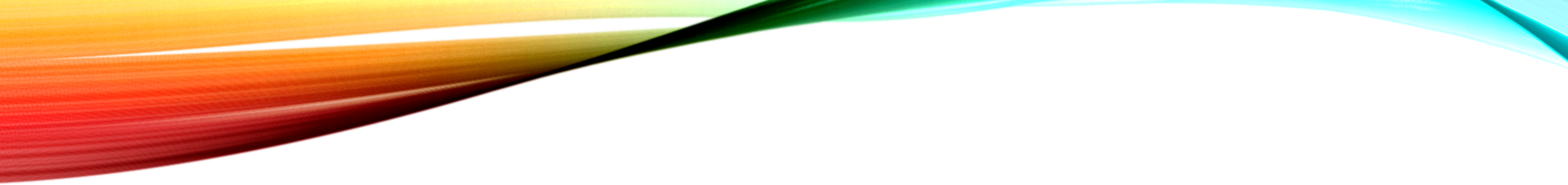 Ezekiel – Strength for TodayEzekiel 1:1-3
False hopes
Illusions
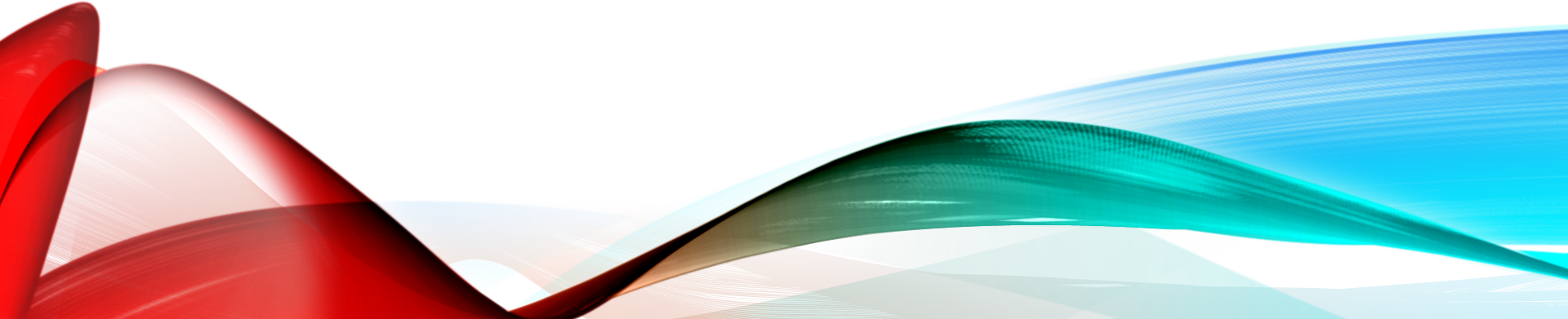 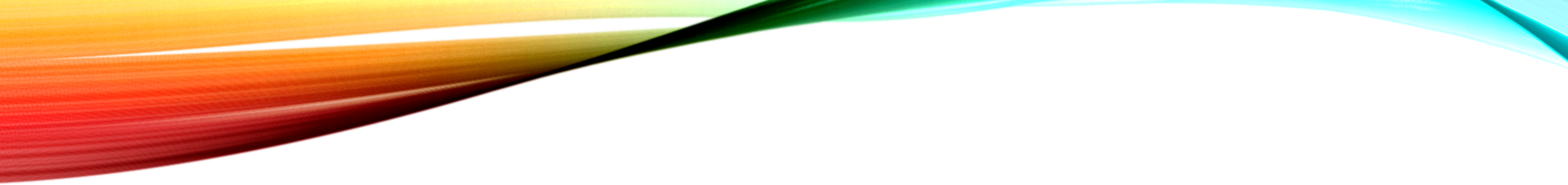 Ezekiel – Strength for TodayEzekiel 1:1-3
False hopes
Illusions 
Questioning God
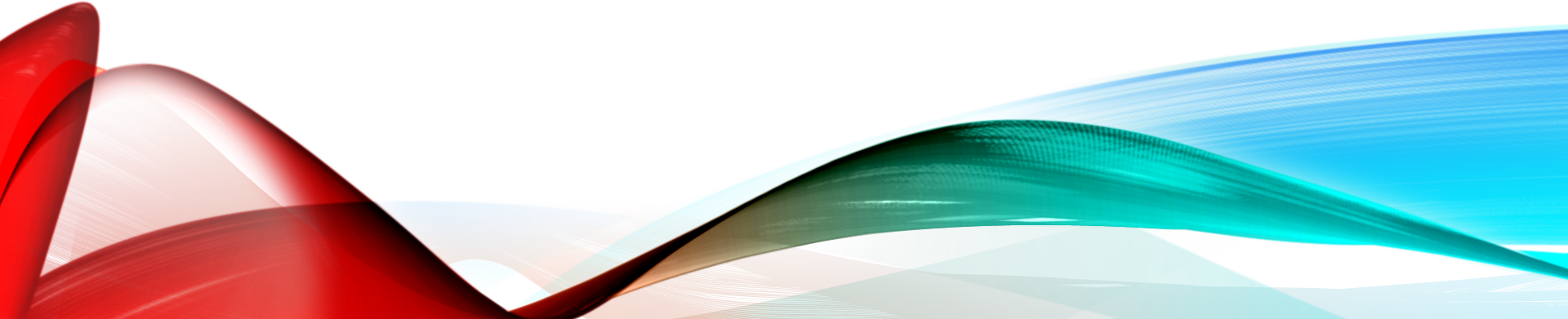 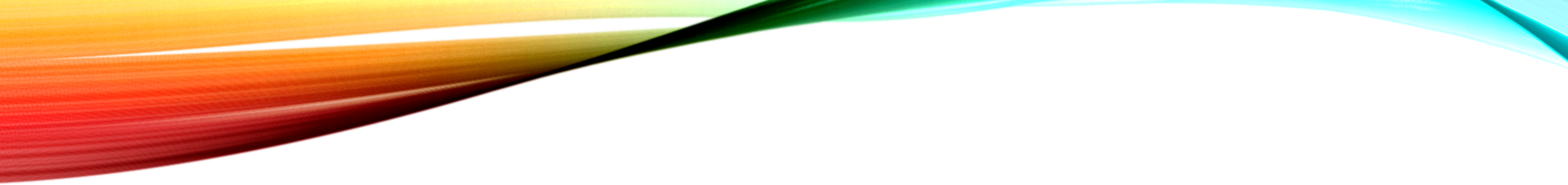 Ezekiel – Strength for TodayEzekiel 1:1-3
History:
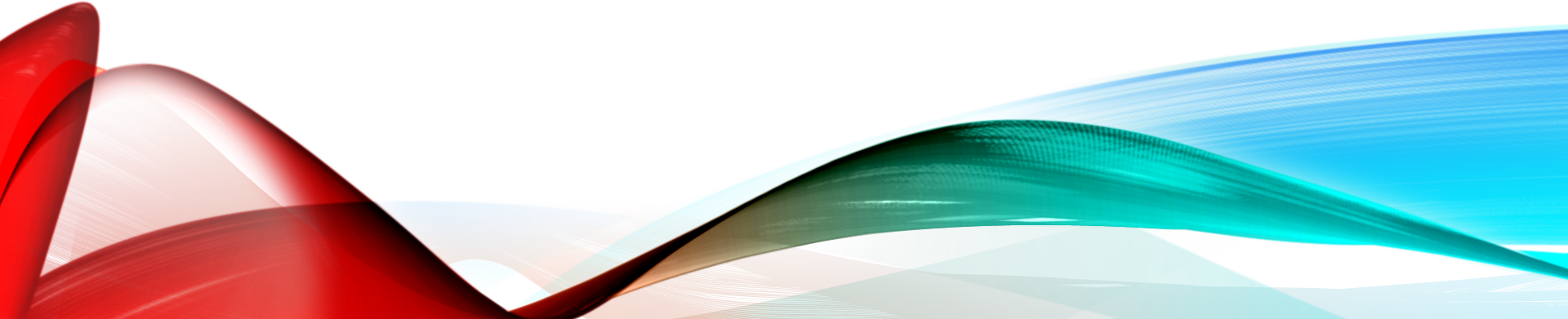 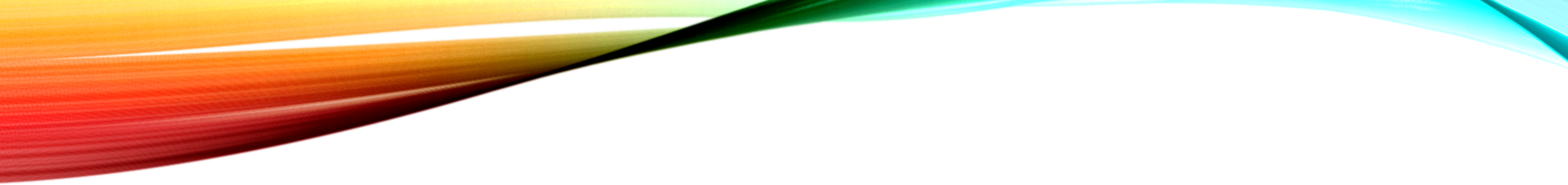 Ezekiel – Strength for TodayEzekiel 1:1-3
History:
	722 B.C. “Goodbye 10 tribes” (Assyrian exile)
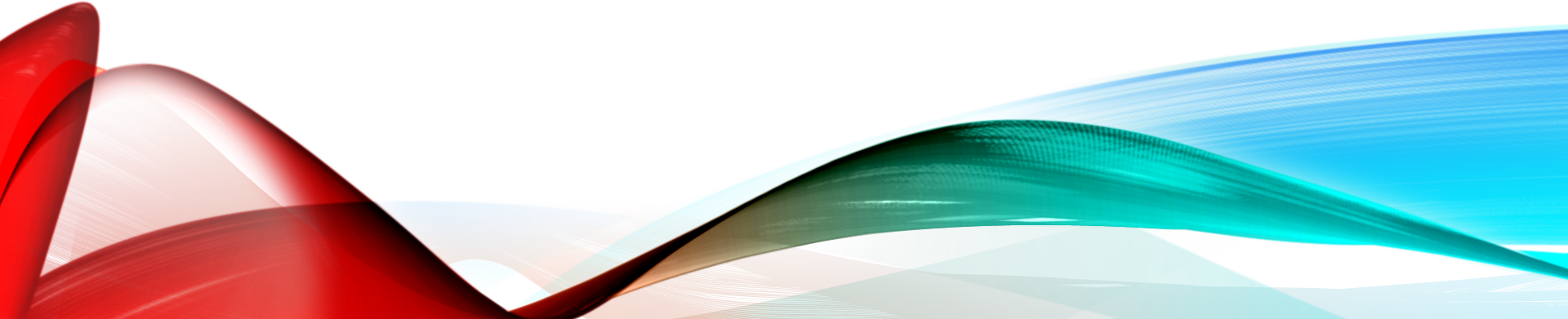 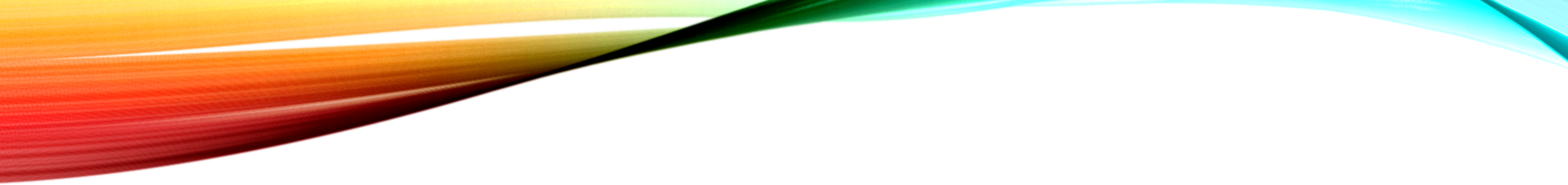 Ezekiel – Strength for TodayEzekiel 1:1-3
History:
	722 B.C. “Goodbye 10 tribes” –Assyrian exile.
612 BC Assyria defeated by Babylon 
605 BC Nebuchadnezzar invaded (Daniel and nobles taken to Babylon – first deportation)
622 B.C birth of Ezekiel in Jerusalem
597 Jehoiachin rebelled against Babylon – second deportation (with Ezekiel)
586 Zedekiah rebelled – destruction of Temple and Jerusalem after 18-month siege – third deportation
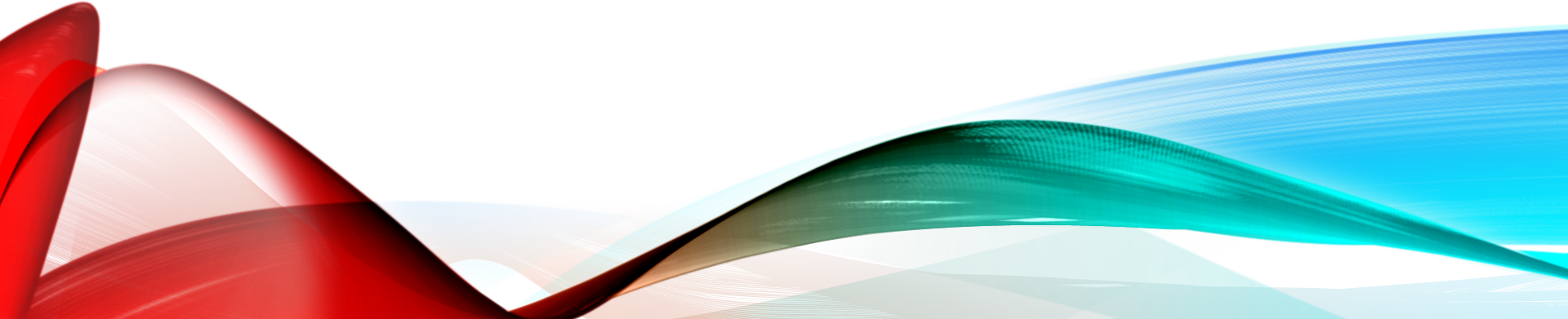 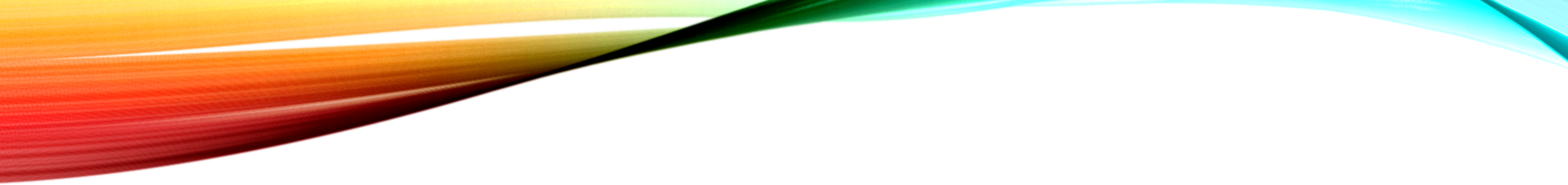 Ezekiel – Strength for TodayEzekiel 1:1-3
Ezekiel the prophet:
	622 B.C birth of Ezekiel in Jerusalem (priestly family)
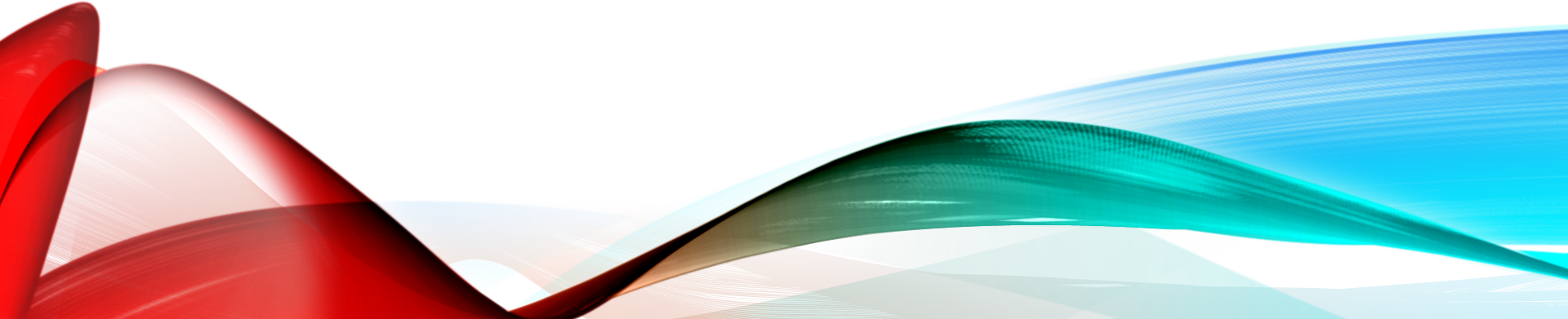 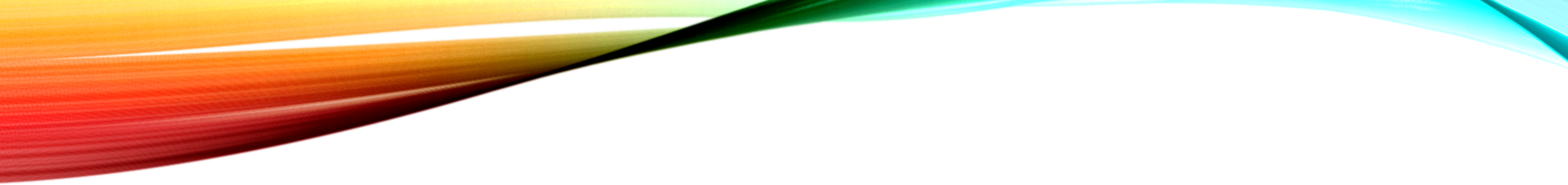 Ezekiel – Strength for TodayEzekiel 1:1-3
Ezekiel the prophet:
	622 B.C birth of Ezekiel in Jerusalem (priestly family)
  Early years
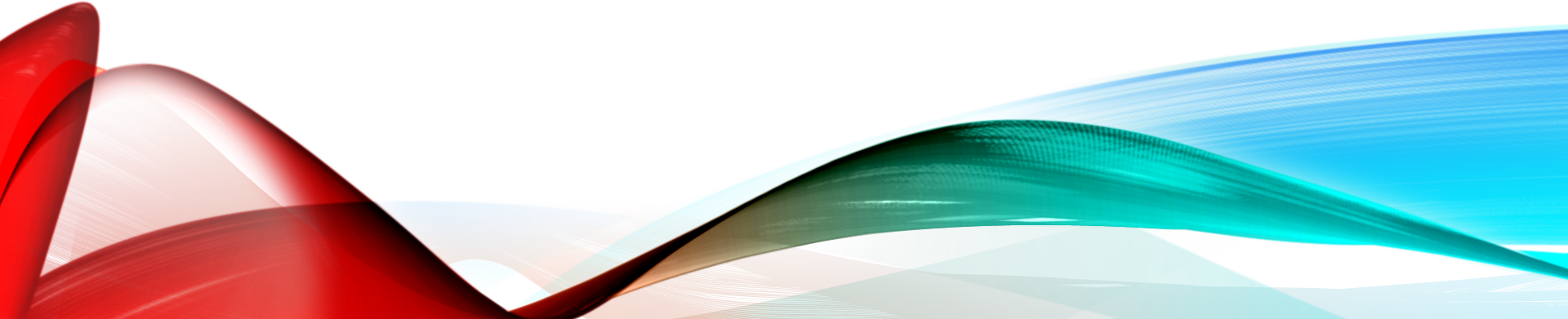 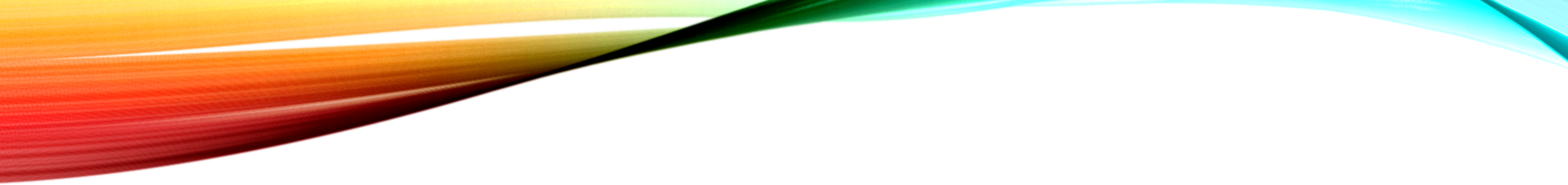 Ezekiel – Strength for TodayEzekiel 1:1-3
Ezekiel the prophet:
	622 B.C birth of Ezekiel in Jerusalem (priestly family)
  Early years
  Death of Josiah (609 B.C.) and consequences
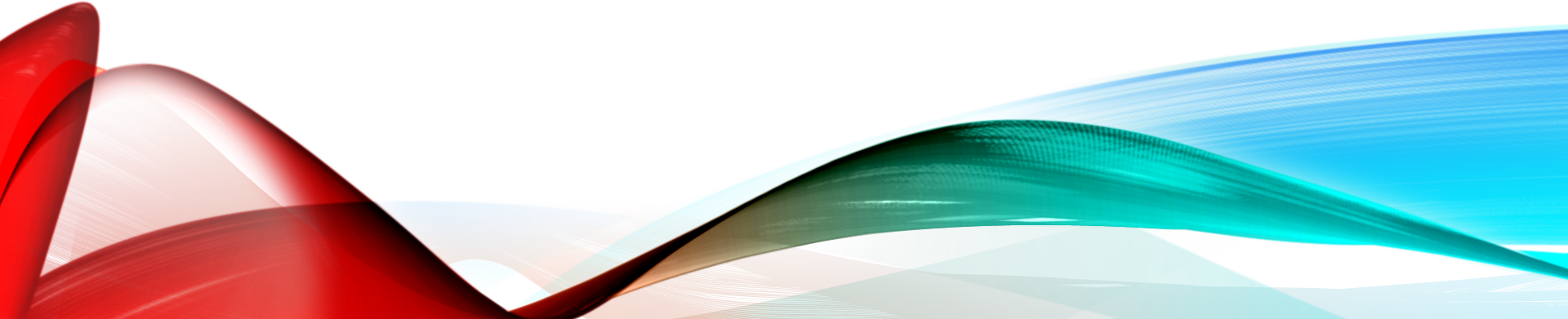 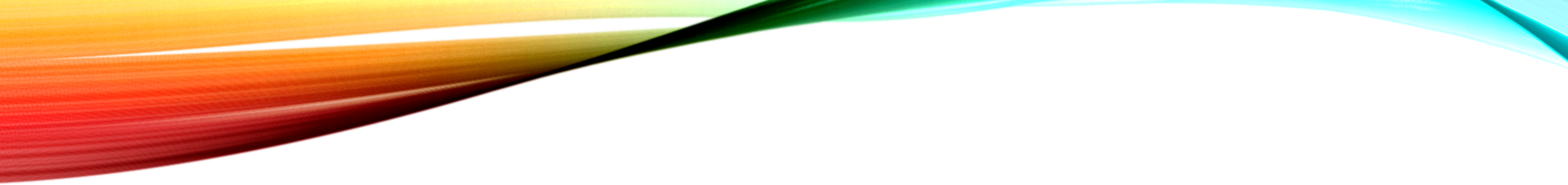 Ezekiel – Strength for TodayEzekiel 1:1-3
Ezekiel the prophet:
	622 B.C birth of Ezekiel in Jerusalem (priestly family)
  Early years
  Death of Josiah (609 B.C.) and consequences
  Ezekiel deported
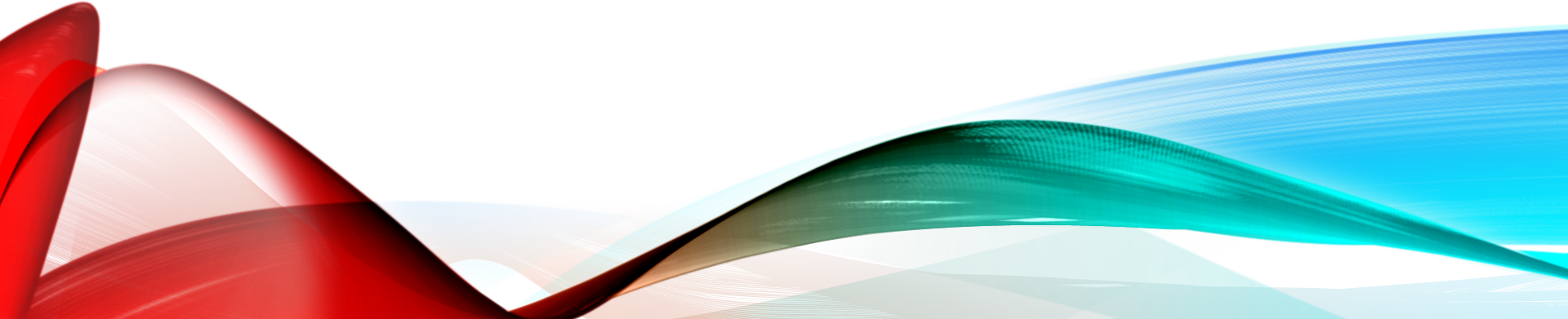 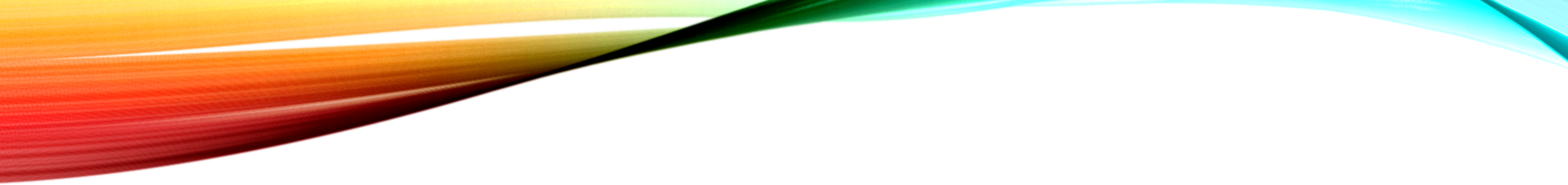 Ezekiel – Strength for TodayEzekiel 1:1-3
Ezekiel the prophet:
	622 B.C birth of Ezekiel in Jerusalem (priestly family)
  Early years
  Death of Josiah (609 B.C.) and consequences
  Ezekiel deported
  587/586 B.C. Fall of Jerusalem (Ezekiel 33:21)
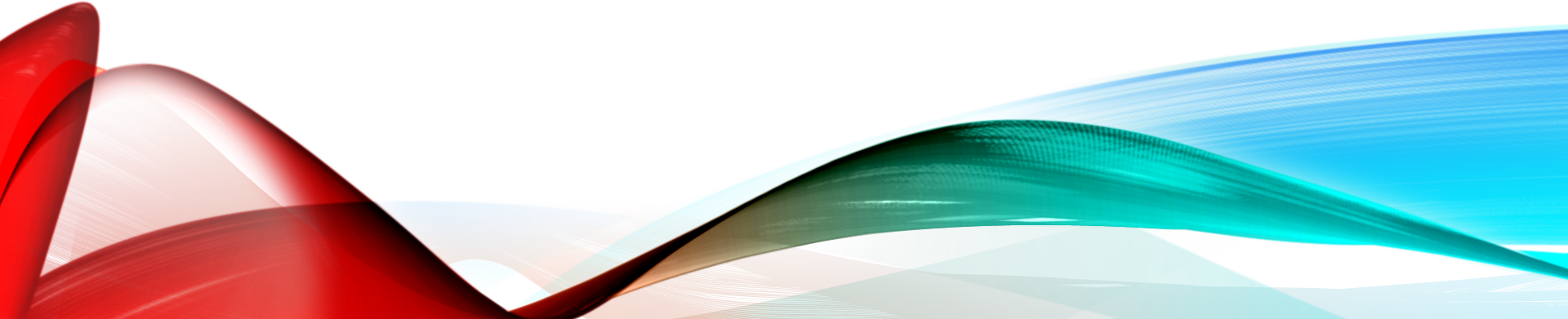 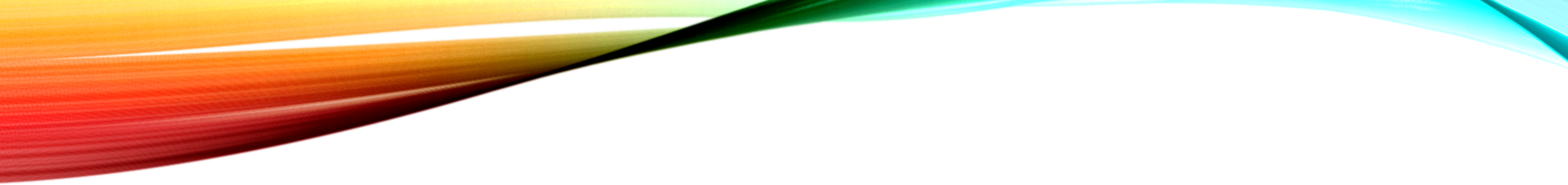 Ezekiel – Strength for TodayEzekiel 1:1-3
1. Ezekiel (prophet) – refugee
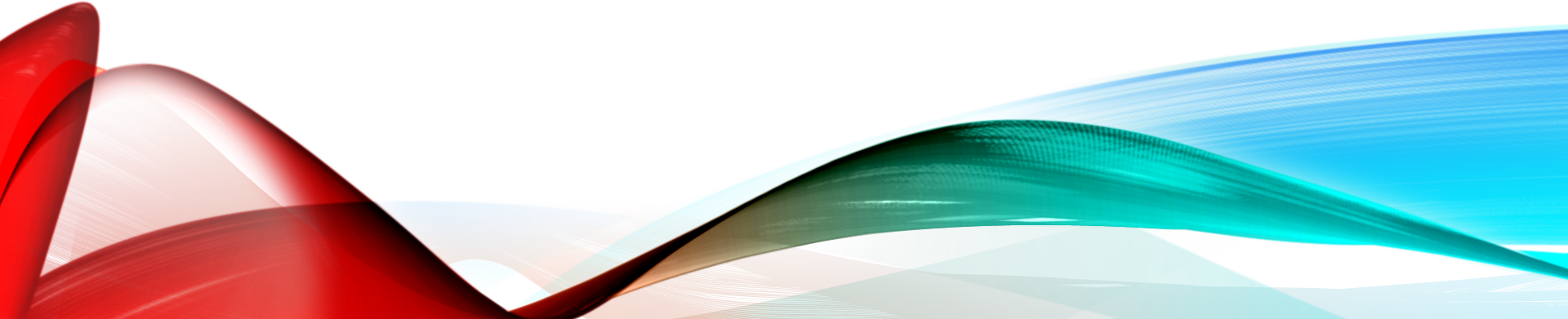 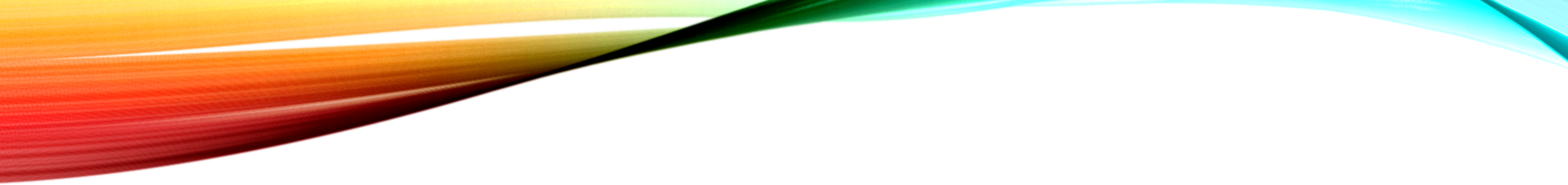 Ezekiel – Strength for TodayEzekiel 1:1-3
Ezekiel – the refugee
False hopers
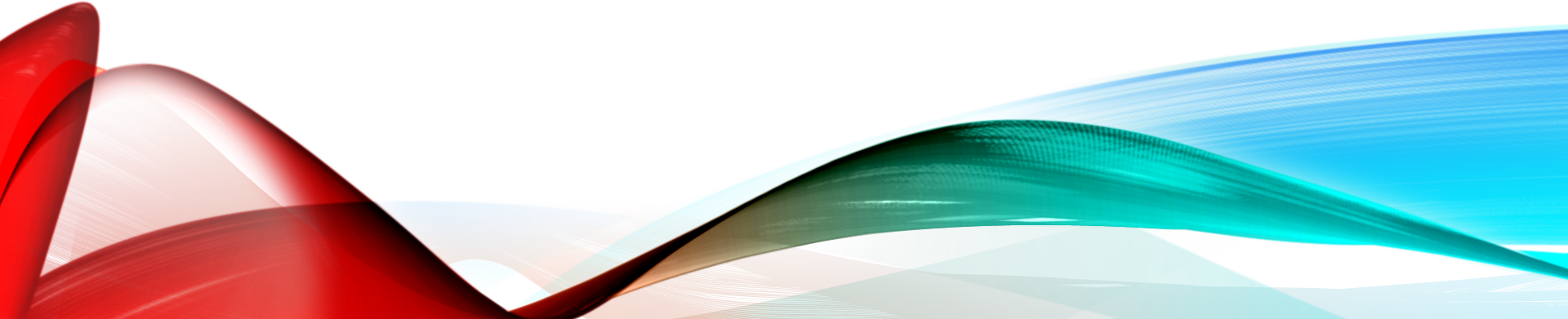 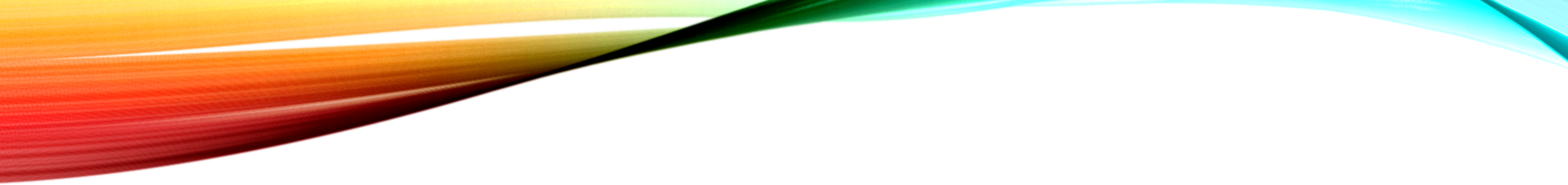 Ezekiel – Strength for TodayEzekiel 1:1-3
Ezekiel – the refugee
False hopers 
No hopers (Ps.137)
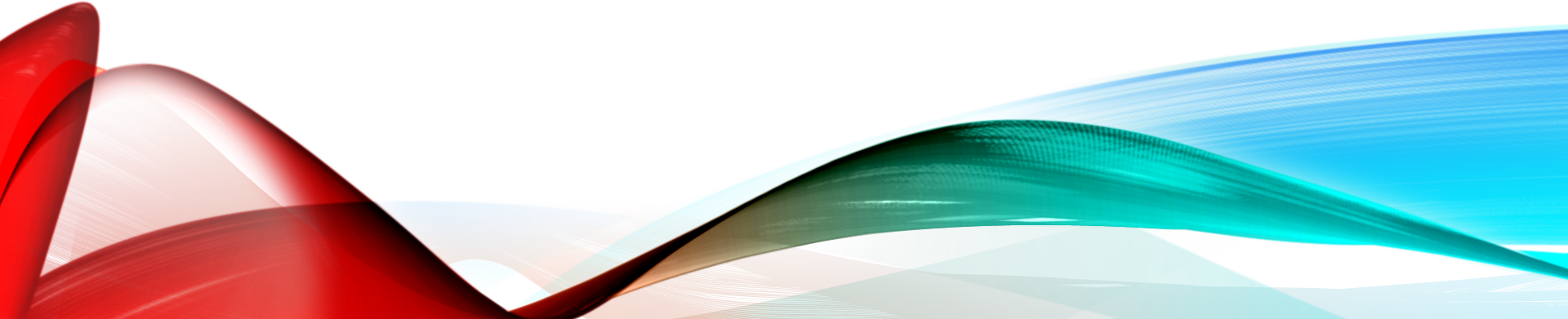 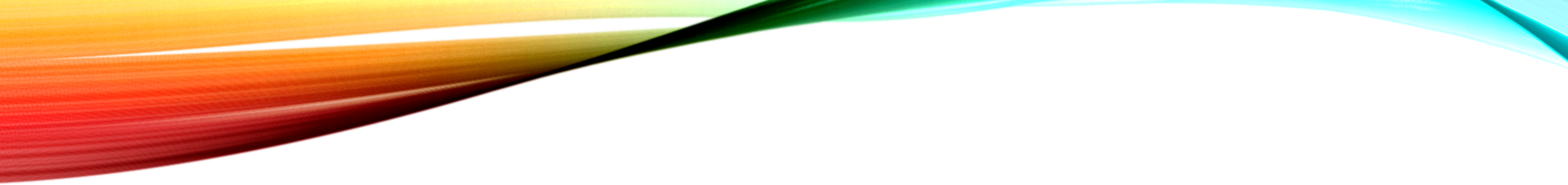 Ezekiel – Strength for TodayEzekiel 1:1-3
Ezekiel – the refugee
False hopers 
No hopers (Ps.137)
Complainers
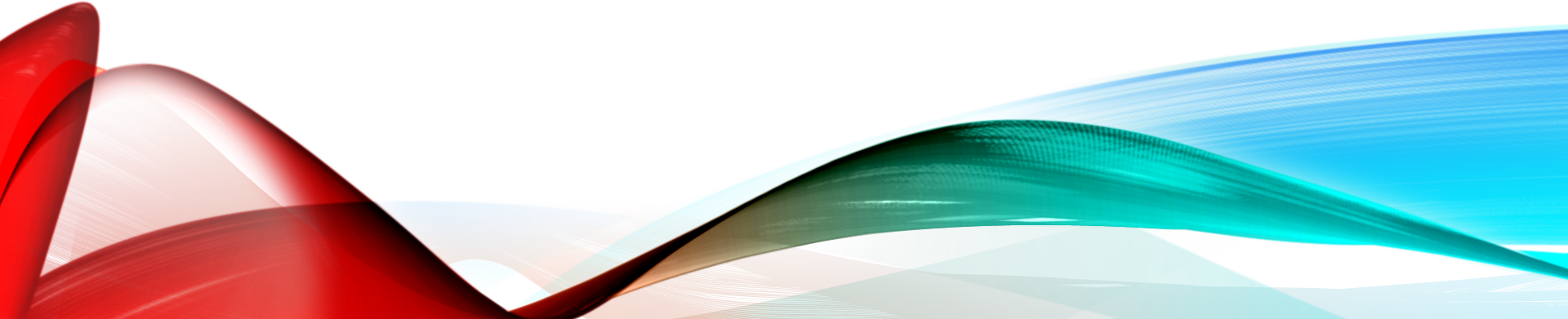 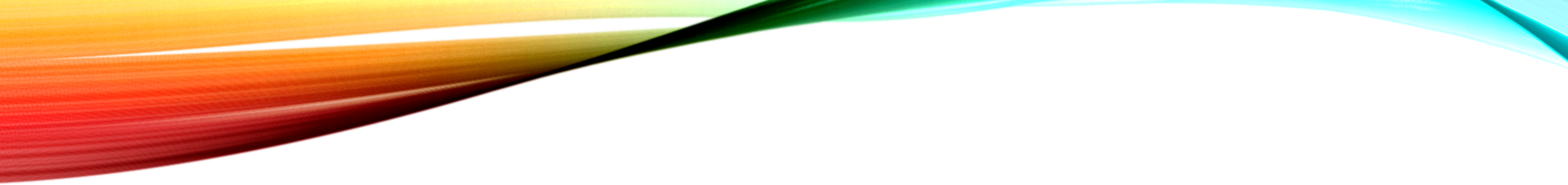 Ezekiel – Strength for TodayEzekiel 1:1-3
Ezekiel – the refugee
False hopers 
No hopers (Ps.137)
Complainers
‘Think that in every line you read that God is speaking to you’     (Thomas Watson – 1620-1686)
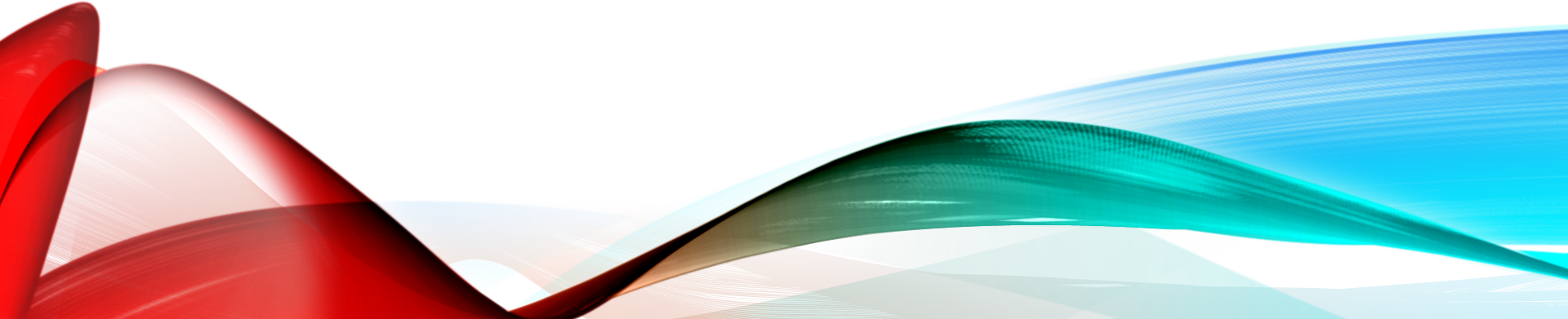 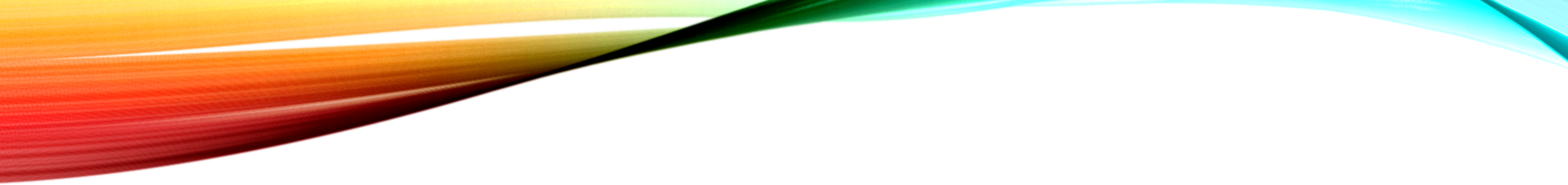 Ezekiel – Strength for TodayEzekiel 1:1-3
Ezekiel – the refugee
Ezekiel – the call
“Son of man, I am sending you to the Israelites…go now to the house of Israel and speak my words to them” (2:3; 3:4).
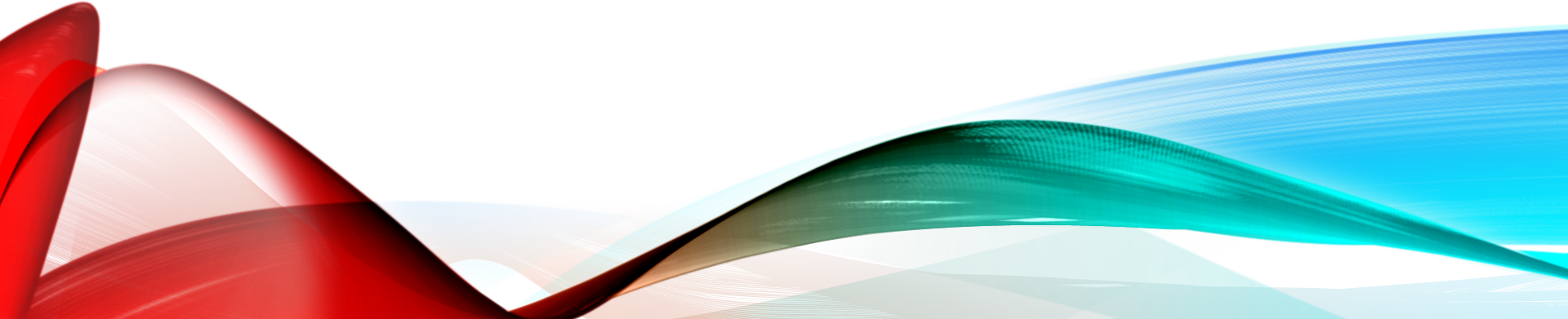 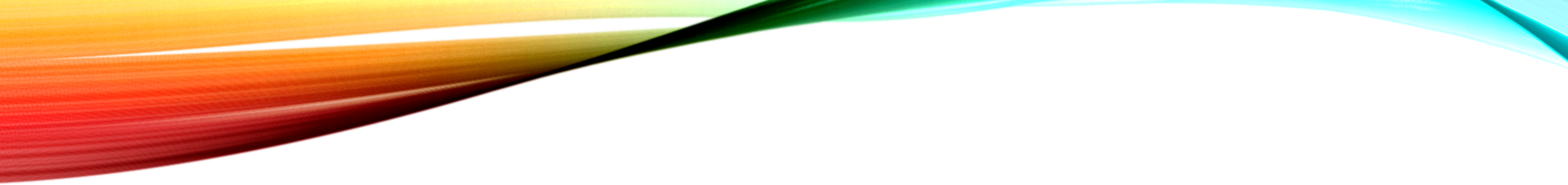 Ezekiel – Strength for TodayEzekiel 1:1-3
Ezekiel – the refugee
Ezekiel – the call
a) Early preparation
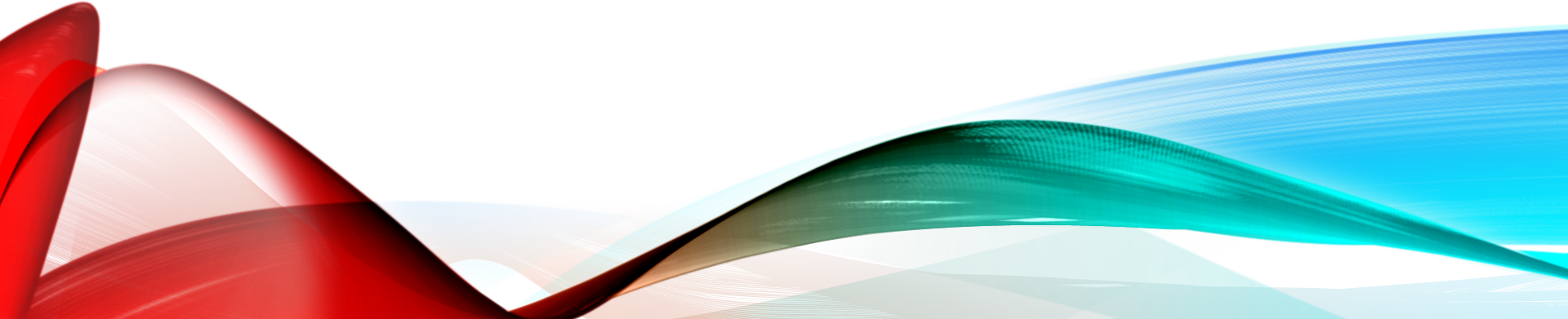 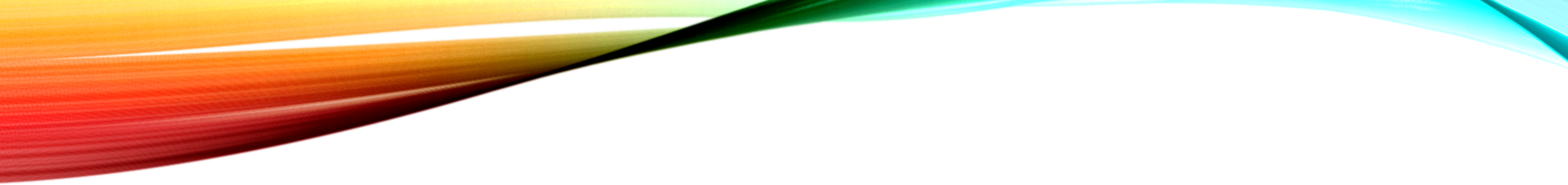 Ezekiel – Strength for TodayEzekiel 1:1-3
Ezekiel – the refugee
Ezekiel – the call
Early preparation
Understanding of God’s purposes
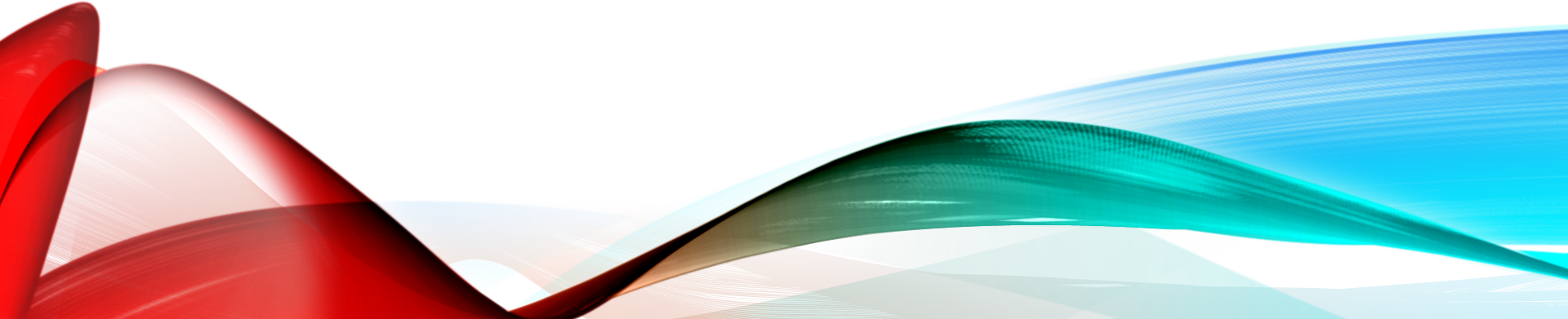 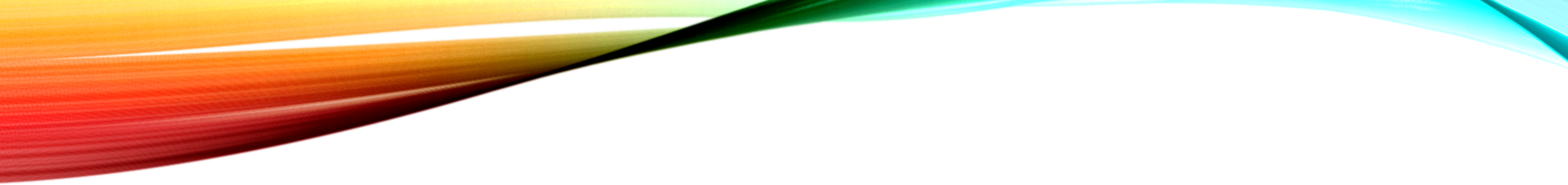 Ezekiel – Strength for TodayEzekiel 1:1-3
Ezekiel – the refugee
Ezekiel – the call
Early preparation
Understanding of God’s purposes
Yahweh’s central place
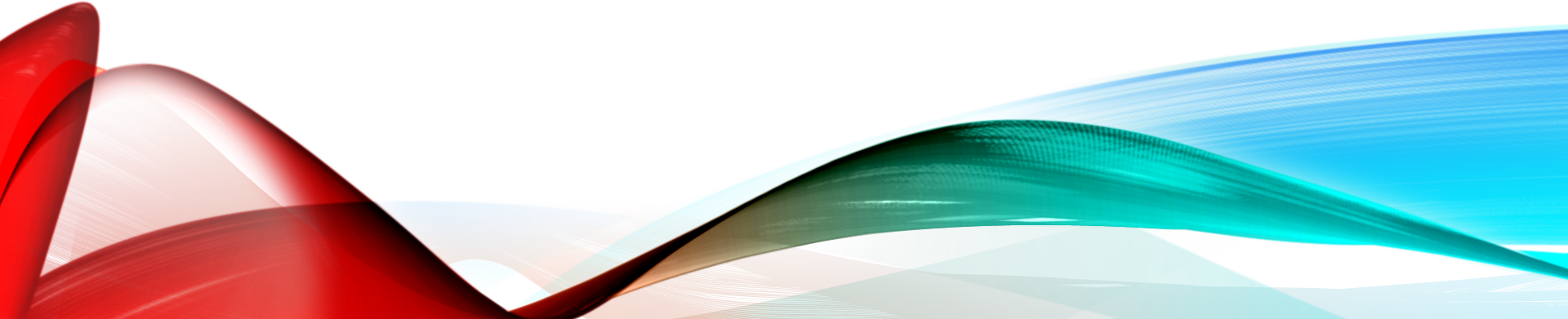 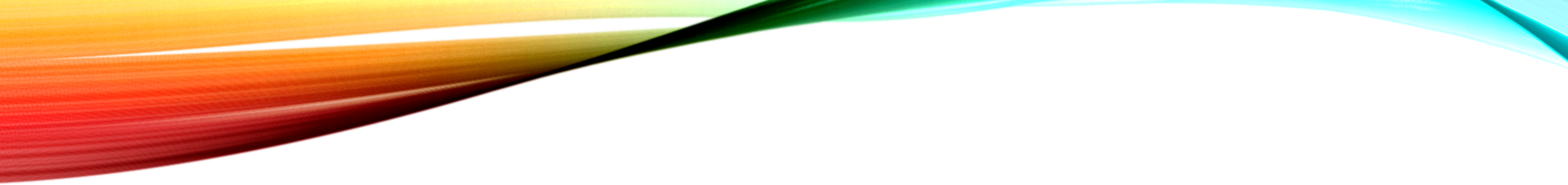 Ezekiel – Strength for TodayEzekiel 1:1-3
Ezekiel – the refugee
Ezekiel – the call
Early preparation
Understanding of God’s purposes
Yahweh’s central place
Abomination of sin
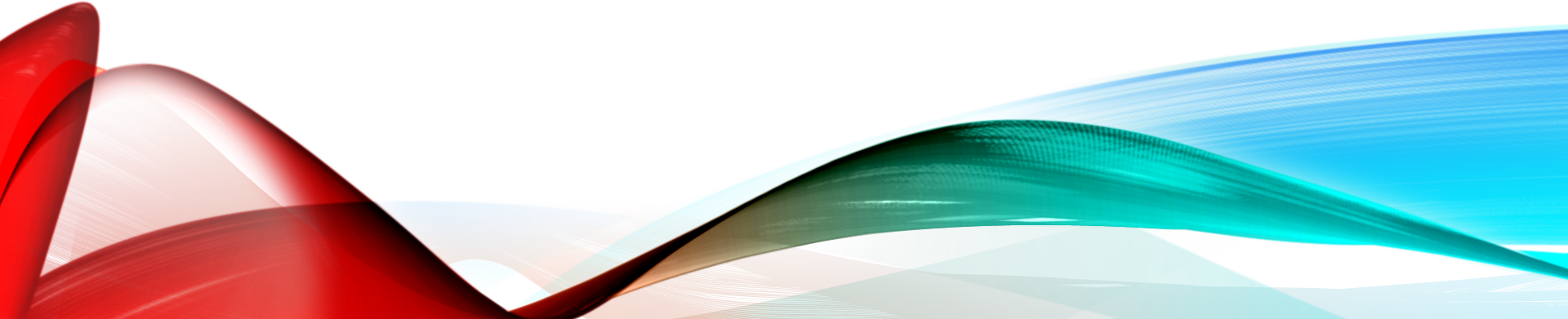 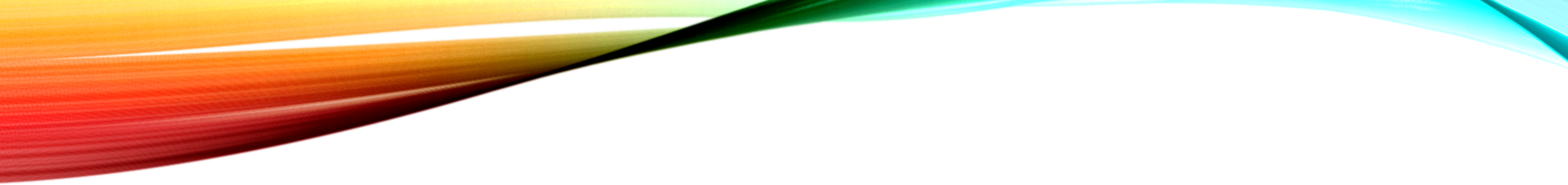 Ezekiel – Strength for TodayEzekiel 1:1-3
Ezekiel – the refugee
Ezekiel – the call
Early preparation
Understanding of God’s purposes
Yahweh’s central place
Abomination of sin
Ultimate sin = idolatry
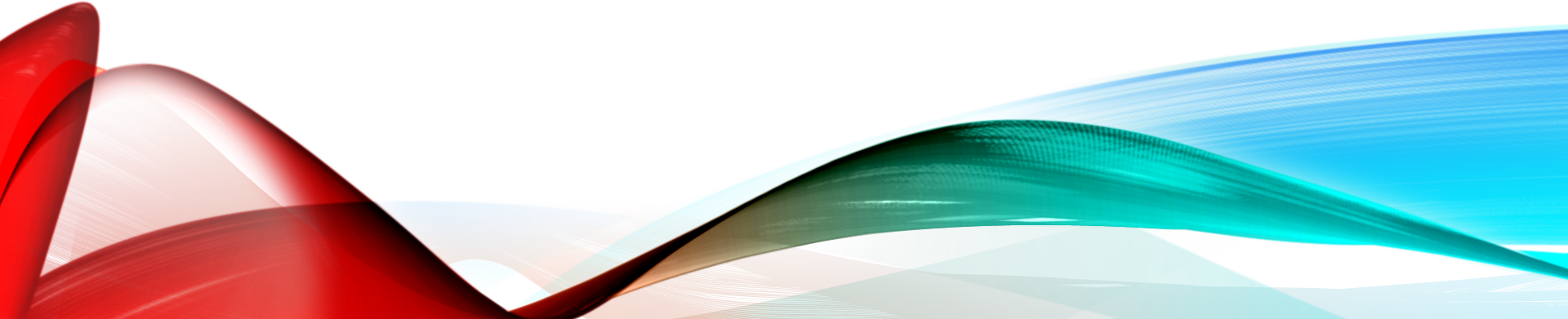 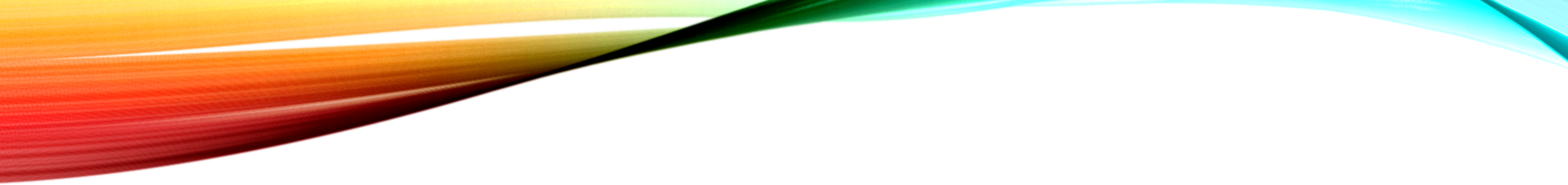 Ezekiel – Strength for TodayEzekiel 1:1-3
Ezekiel – the refugee
Ezekiel – the call
Early preparation
Understanding of God’s purposes
Ezekiel called to prophesy
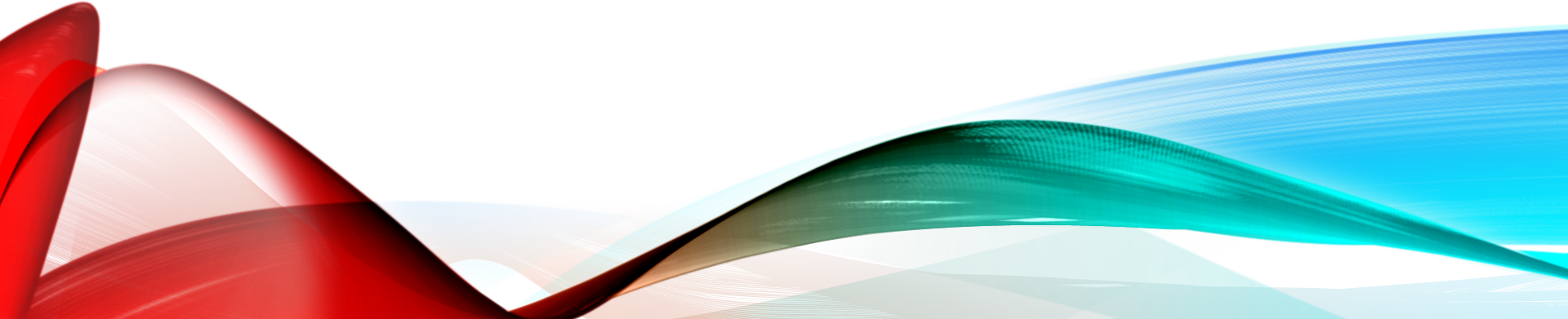 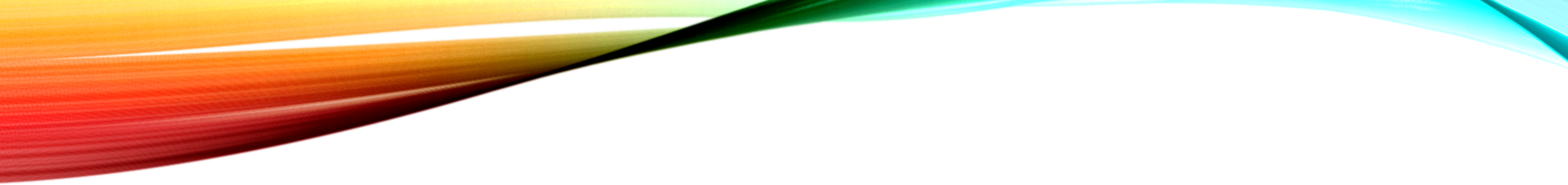 Ezekiel – Strength for TodayEzekiel 1:1-3
Ezekiel – the refugee
Ezekiel – the call
Early preparation
Understanding of God’s purposes
Ezekiel called to prophesy
Jeremiah (Jerusalem)
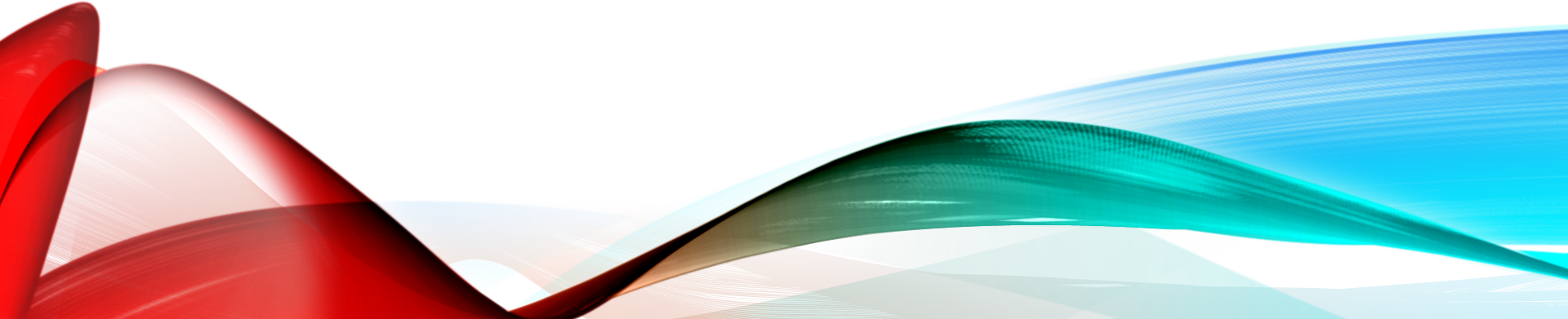 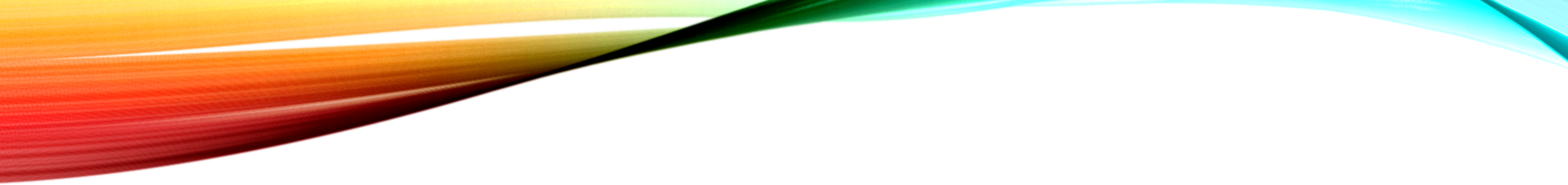 Ezekiel – Strength for TodayEzekiel 1:1-3
Ezekiel – the refugee
Ezekiel – the call
Early preparation
Understanding of God’s purposes
Ezekiel called to prophesy
Jeremiah (Jerusalem)
NT counterpart = John on Patmos
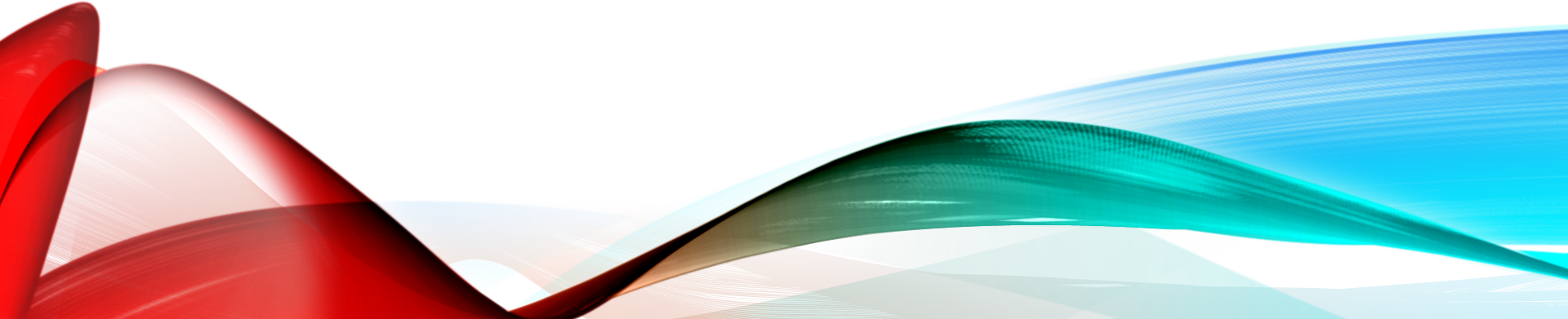 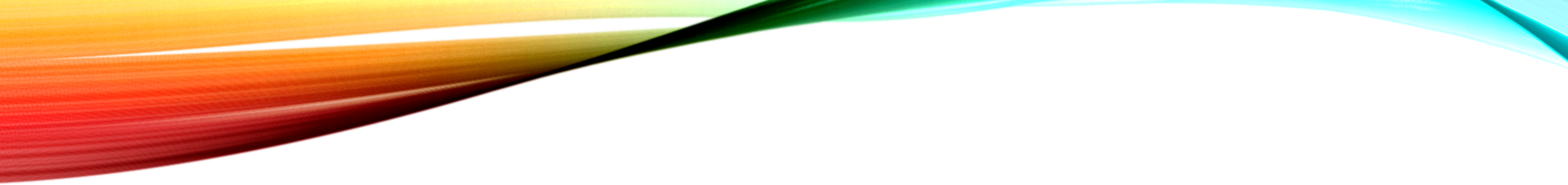 Ezekiel – Strength for TodayEzekiel 1:1-3
Ezekiel – the refugee
Ezekiel – the call
Ezekiel – the mission field
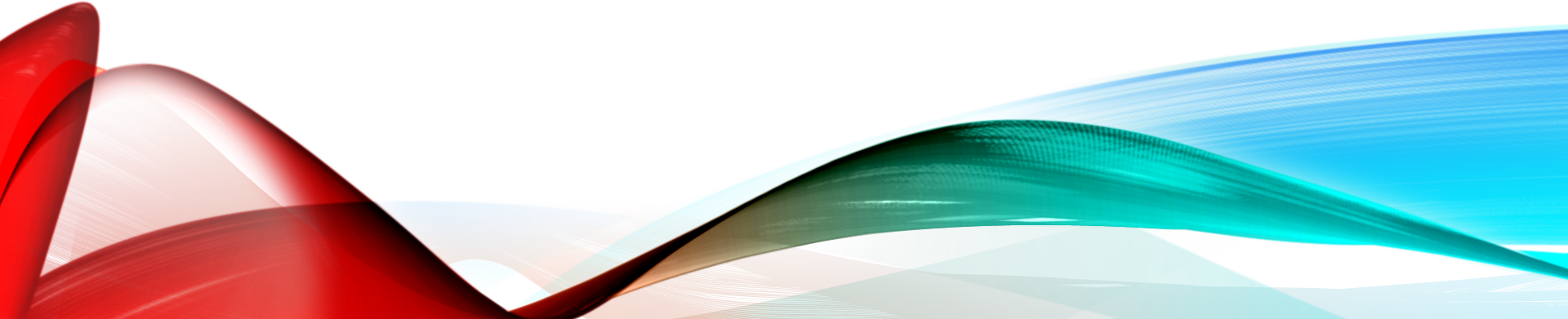 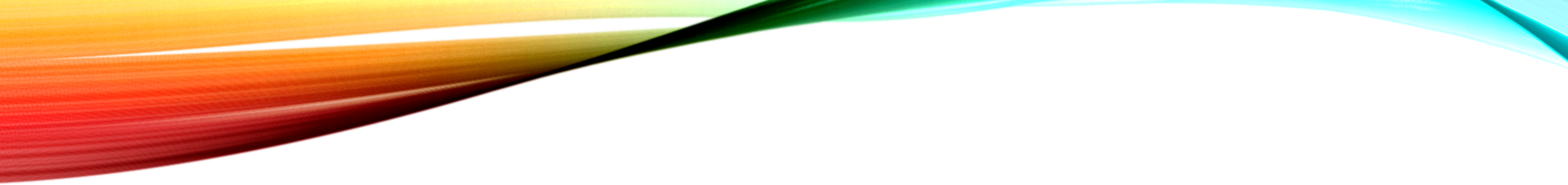 Ezekiel – Strength for TodayEzekiel 1:1-3
Ezekiel – the refugee
Ezekiel – the call
Ezekiel – the mission field
Fellow exiles
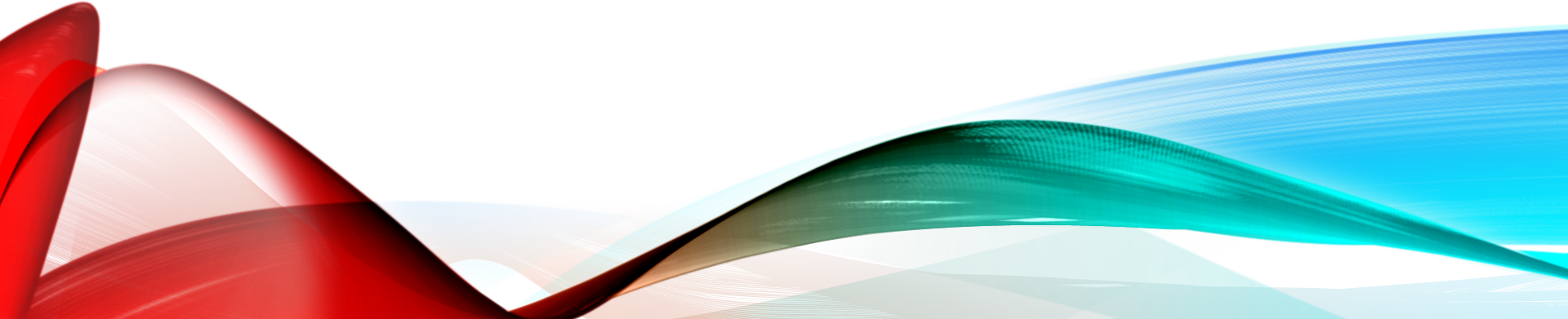 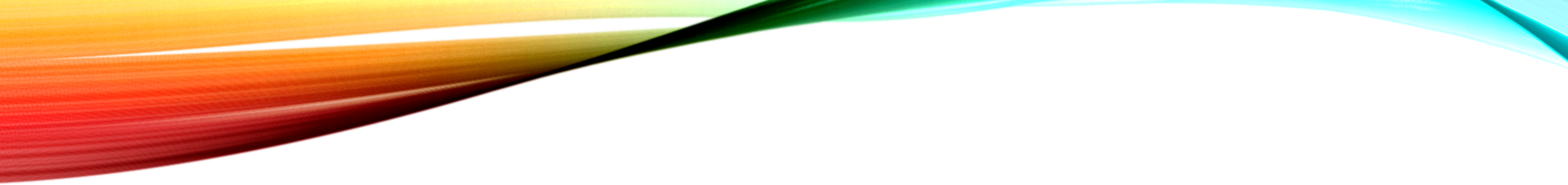 Ezekiel – Strength for TodayEzekiel 1:1-3
Ezekiel – the refugee
Ezekiel – the call
Ezekiel – the mission field
Fellow exiles
Pagan surroundings
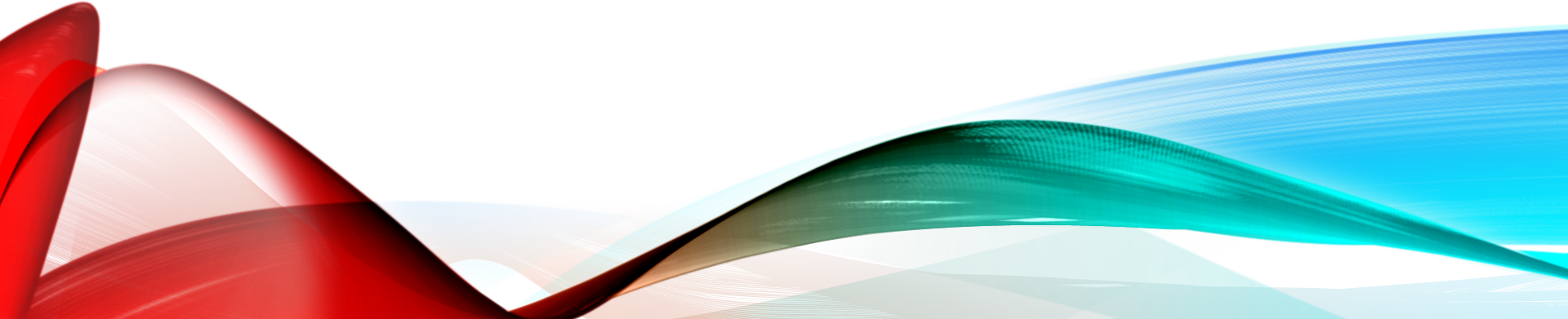 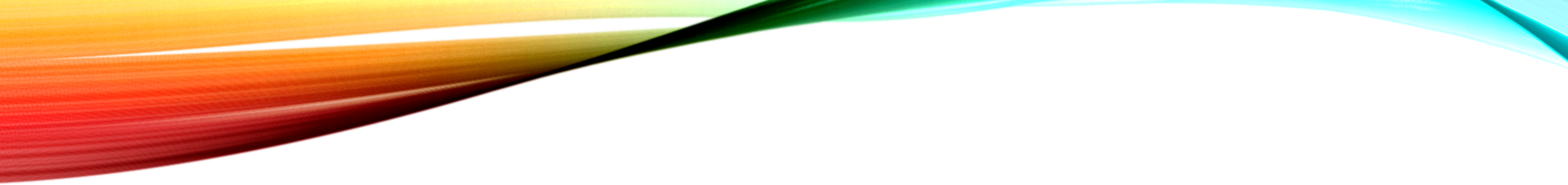 Ezekiel – Strength for TodayEzekiel 1:1-3
Ezekiel – the refugee
Ezekiel – the call
Ezekiel – the mission field
Four main themes
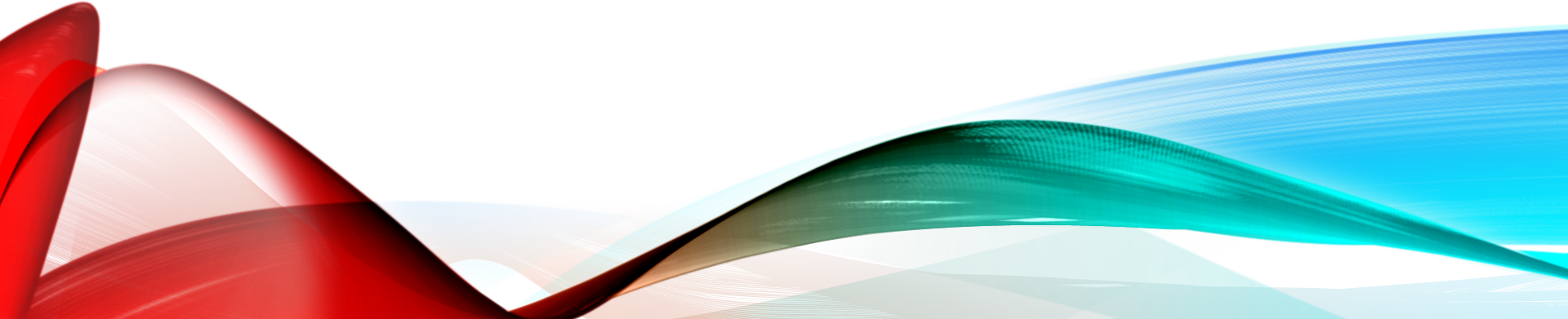 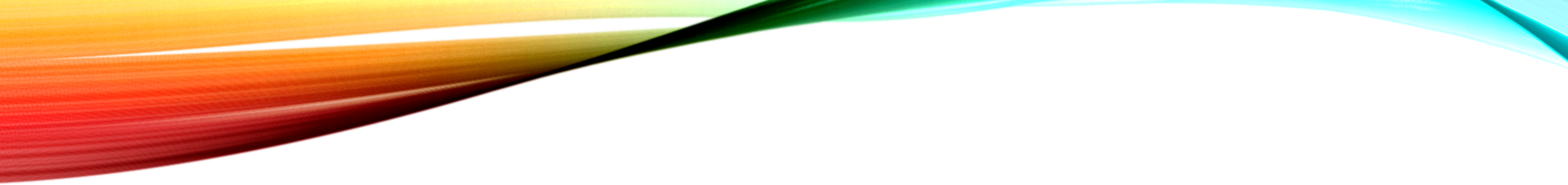 Ezekiel – Strength for TodayEzekiel 1:1-3
Ezekiel – the refugee
Ezekiel – the call
Ezekiel – the mission field
Four main themes
The transcendent glory of God
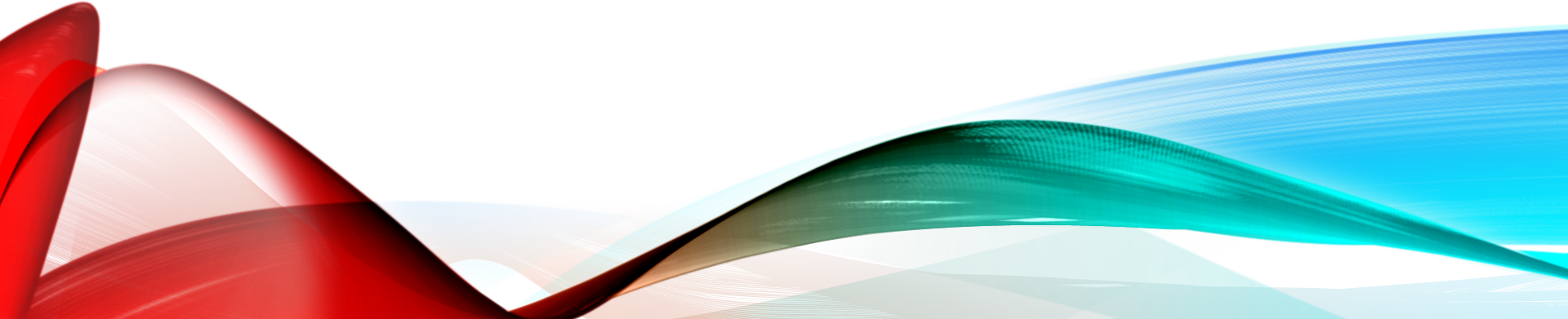 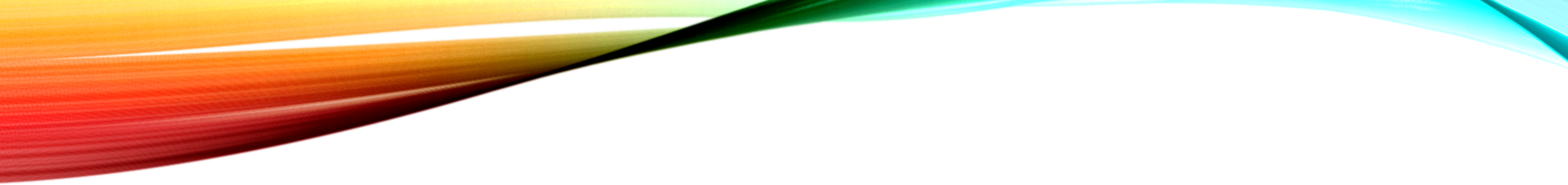 Ezekiel – Strength for TodayEzekiel 1:1-3
Ezekiel – the refugee
Ezekiel – the call
Ezekiel – the mission field
Four main themes
The transcendent glory of God
The rebellious nature of man
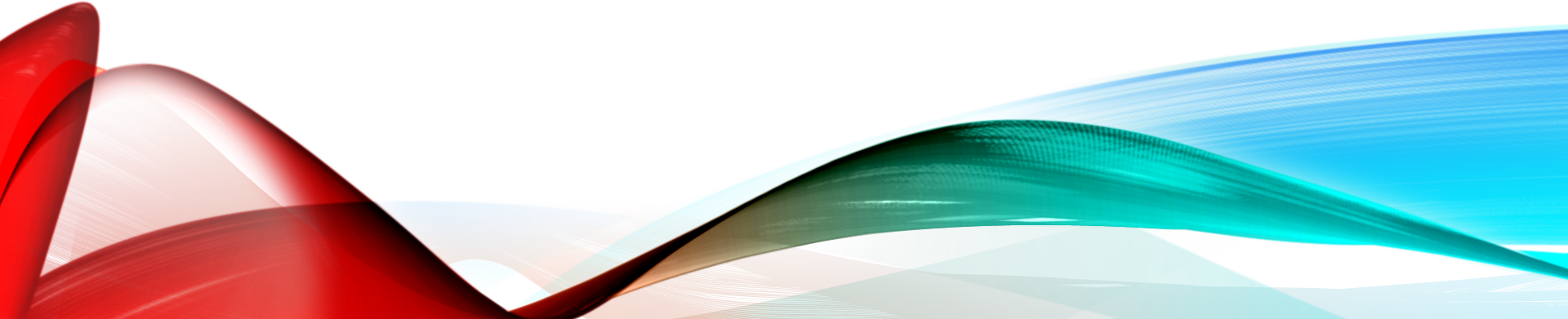 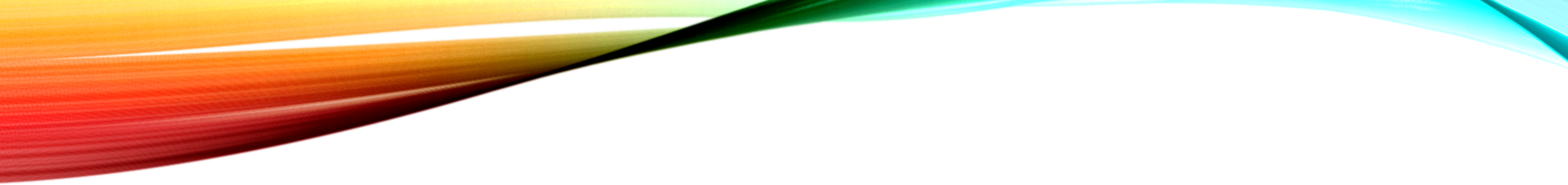 Ezekiel – Strength for TodayEzekiel 1:1-3
Ezekiel – the refugee
Ezekiel – the call
Ezekiel – the mission field
Four main themes
The transcendent glory of God
The rebellious nature of man
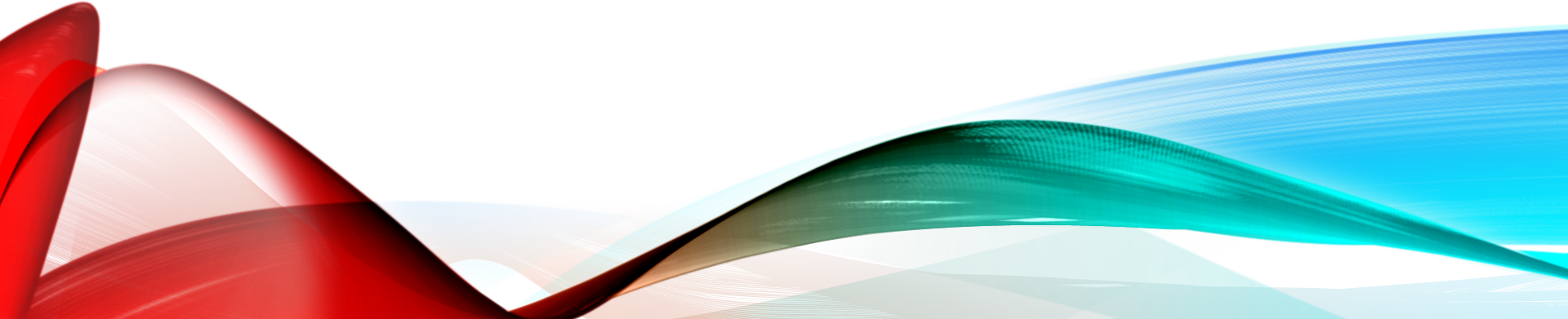 Possibility of repentance
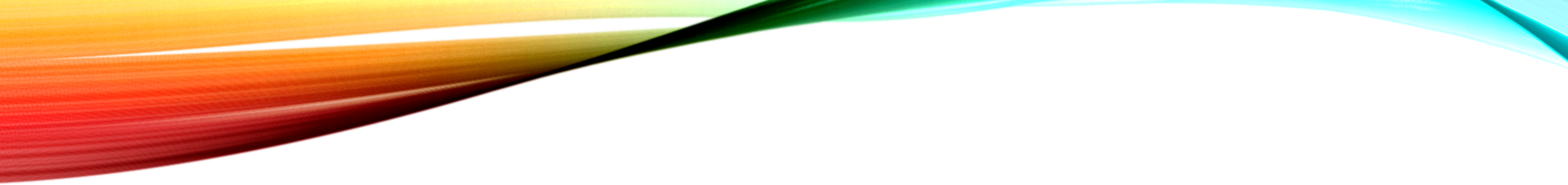 Ezekiel – Strength for TodayEzekiel 1:1-3
Ezekiel – the refugee
Ezekiel – the call
Ezekiel – the mission field
Four main themes
The transcendent glory of God
The rebellious nature of man
The inevitability of judgment
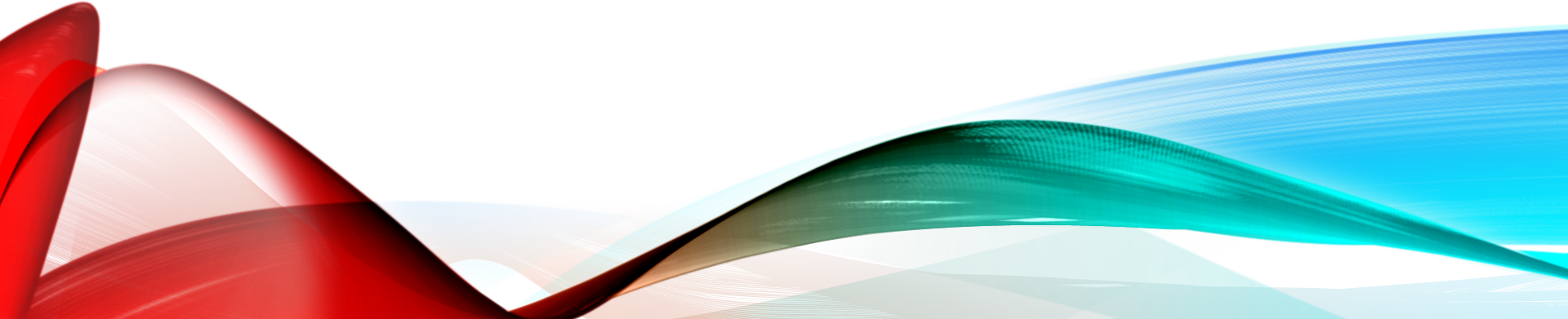 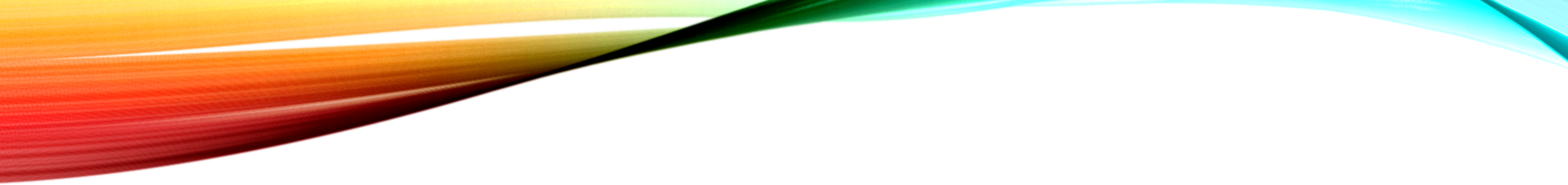 Ezekiel – Strength for TodayEzekiel 1:1-3
Ezekiel – the refugee
Ezekiel – the call
Ezekiel – the mission field
Four main themes
The transcendent glory of God
The rebellious nature of man
The inevitability of judgment
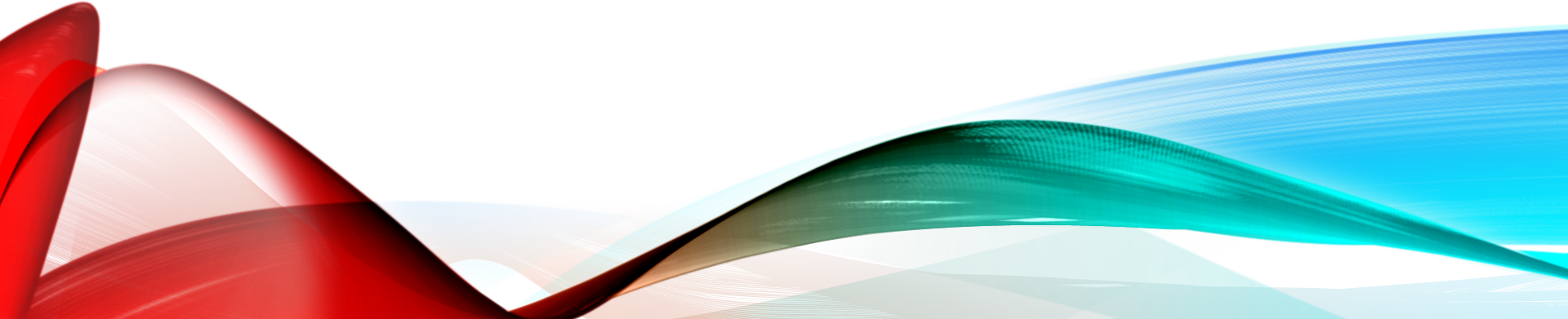 Judgment begins at home
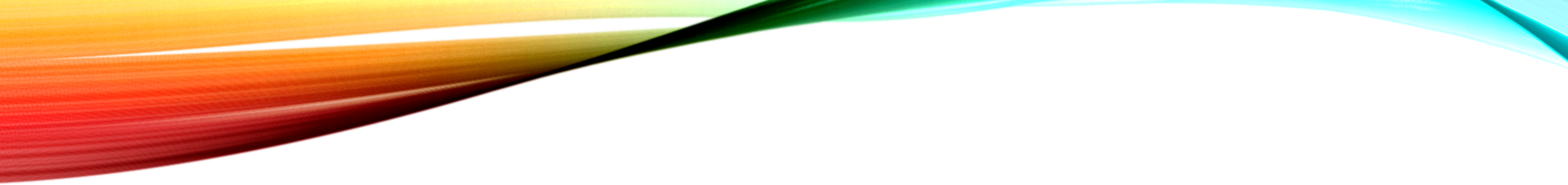 Ezekiel – Strength for TodayEzekiel 1:1-3
Ezekiel – the refugee
Ezekiel – the call
Ezekiel – the mission field
Four main themes
The transcendent glory of God
The rebellious nature of man
The inevitability of judgment
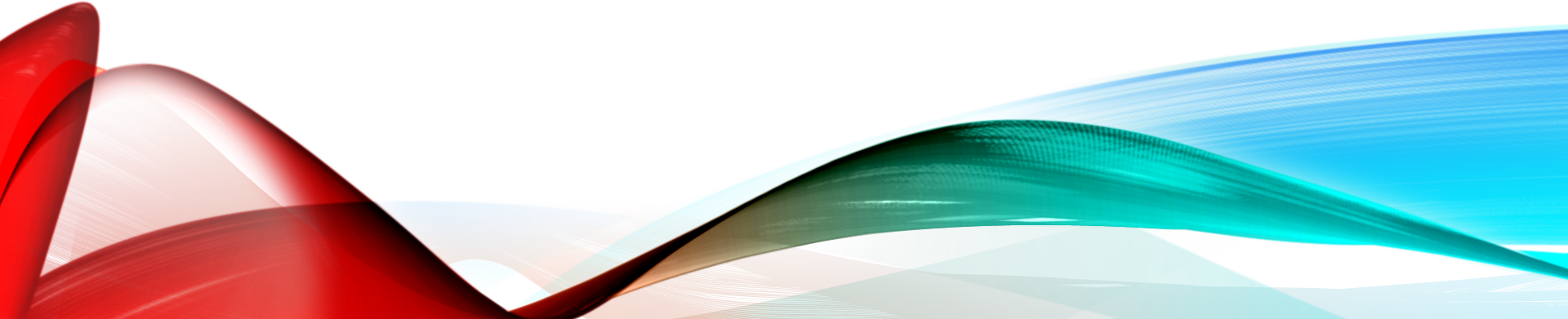 Judgment begins at home
What the Lord requires
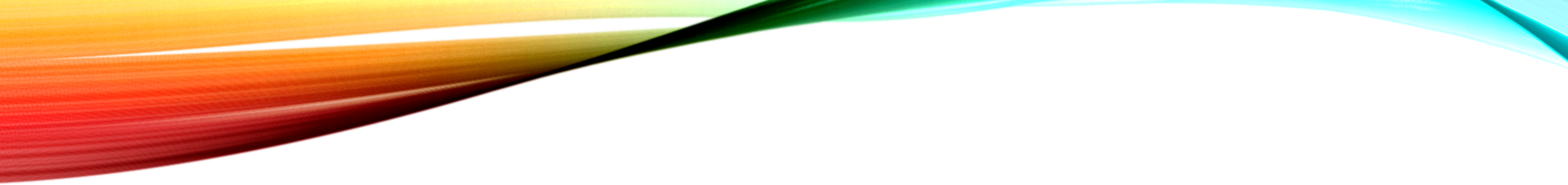 Ezekiel – Strength for TodayEzekiel 1:1-3
Ezekiel – the deportee
Ezekiel – the call
Ezekiel – his mission field
Four main themes
The transcendent glory of God
The rebellious nature of man
The inevitability of judgment
The hope of restoration
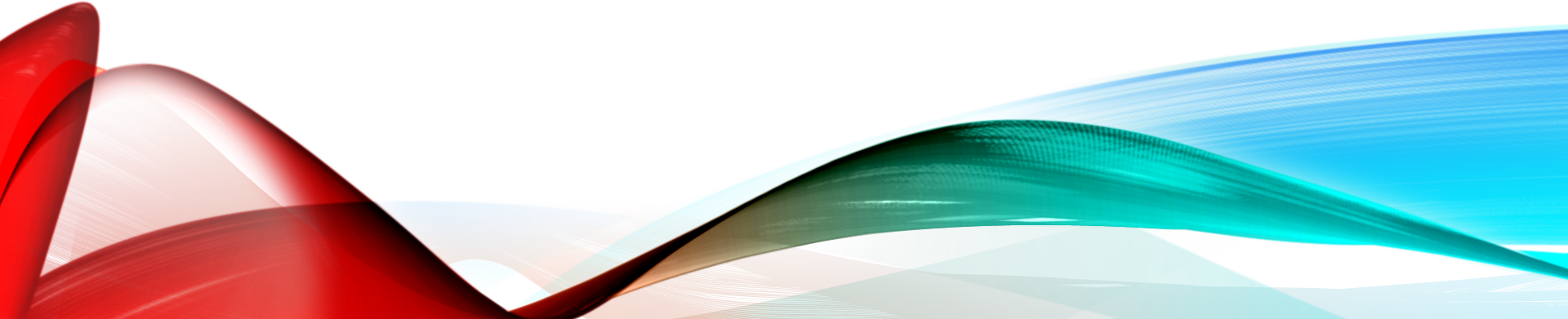 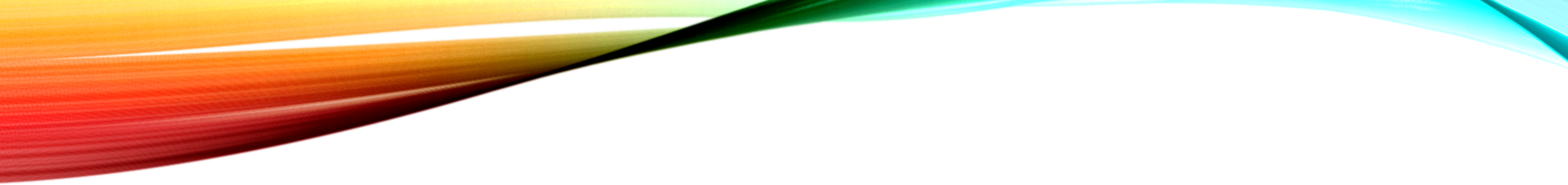 Ezekiel – Strength for TodayEzekiel 1:1-3
Ezekiel – the refugee
Ezekiel – the call
Ezekiel – the mission field
Four main themes
The transcendent glory of God
The rebellious nature of man
The inevitability of judgment
The hope of restoration
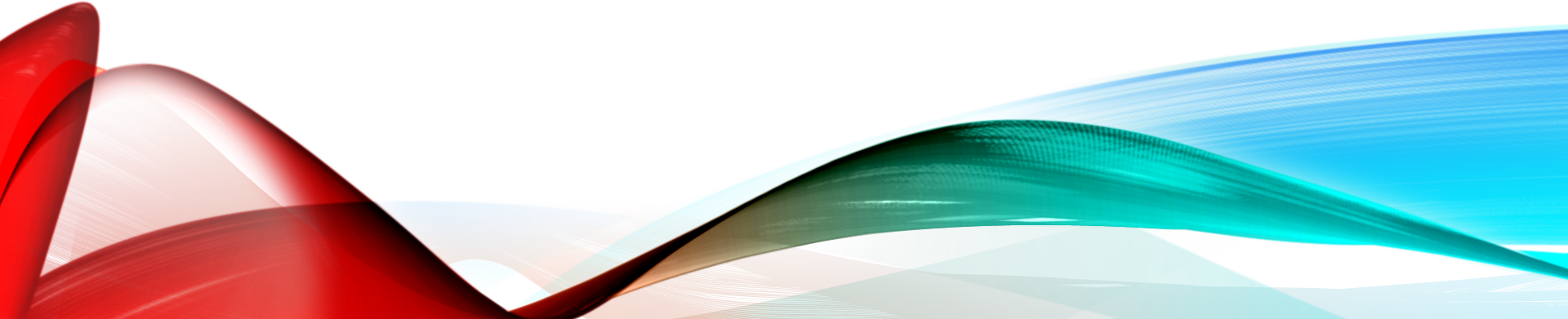 The glory will return